Applied Health Research

Festschrift Conference for Professor Sir Graham Thornicroft 
Local and Global Mental Health: So Near and So Far 11th March 2024






Jane Sandall CBE
Co-theme lead Maternity and Perinatal Mental Health
Professor of Social Science and Women’s Health
Department of Women and Children’s Health
Faculty of Life Course and Population Sciences and Medicine
King’s College, London
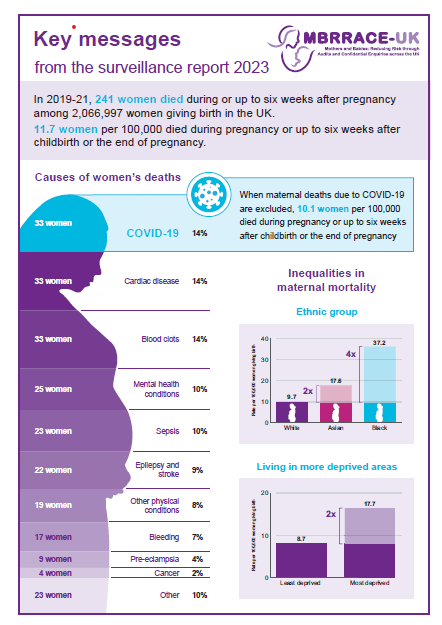 2020
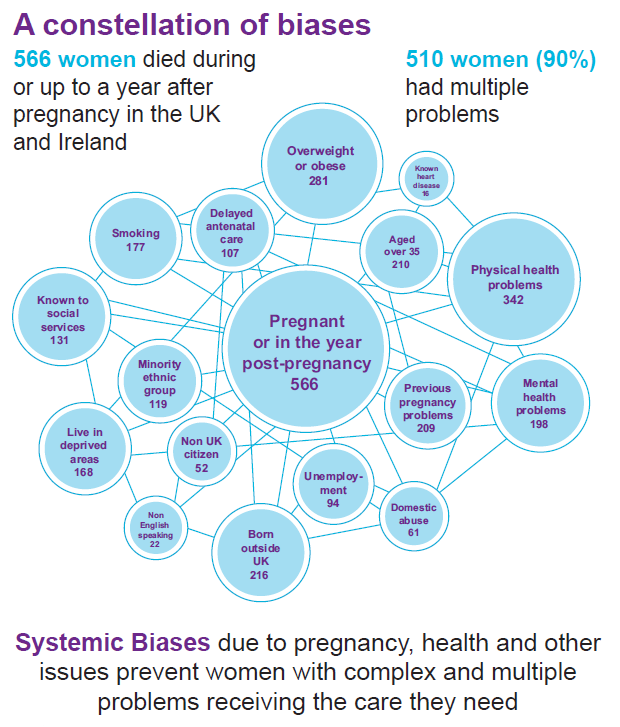 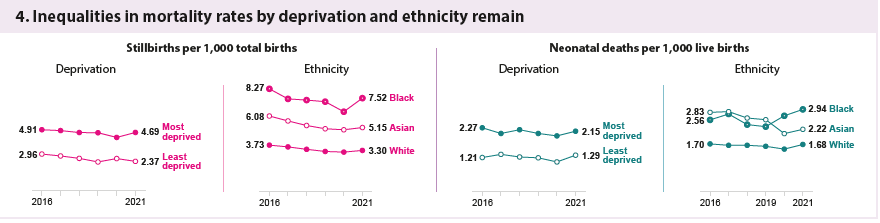 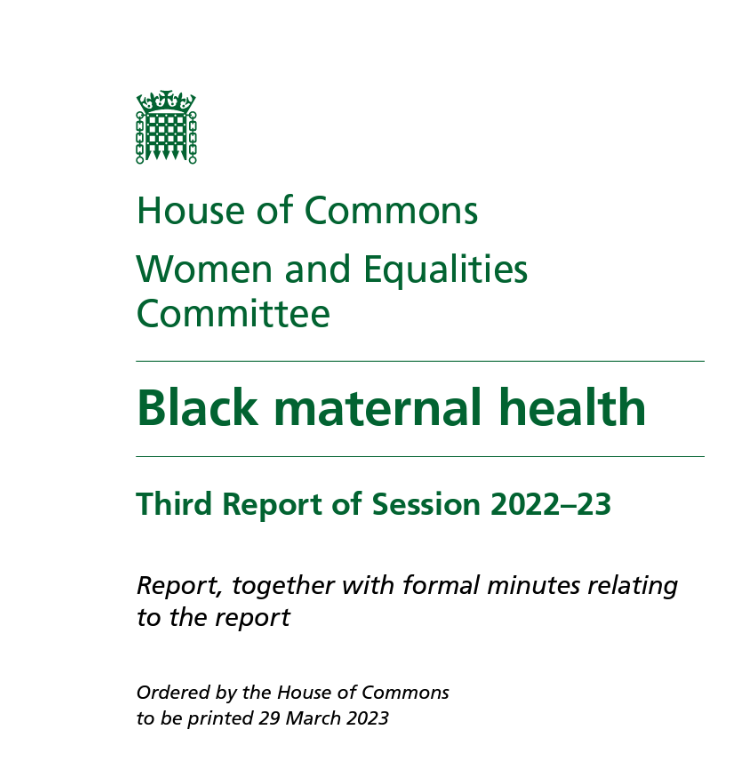 National and Local Policy and Health Need
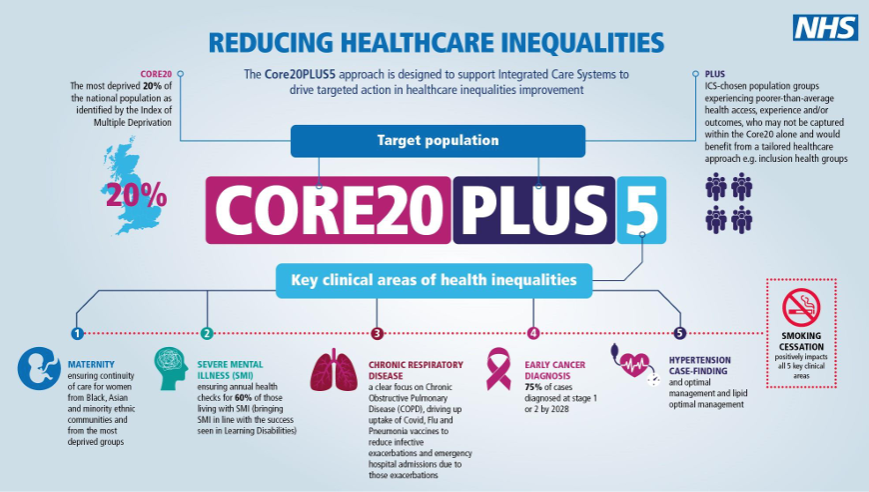 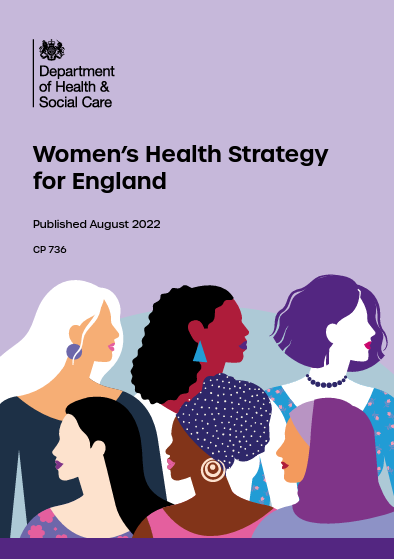 NHS Long term plan
By 2023/24 access to perinatal mental health services to benefit an additional 24,000 women per year
Care provided by specialist perinatal mental health services will be available from preconception to 24 months after birth
‘Maternity outreach’ clinics will integrate maternity, reproductive health & psychological therapy for women experiencing mental health difficulties

Core20plus5, three year delivery plan, women’s health strategy
Improve personalised care and equity for mothers and babies
Midwife community-based continuity of care targeted to women from minoritized ethnic groups or living in areas of social deprivation who have the highest risk of poorest outcomes
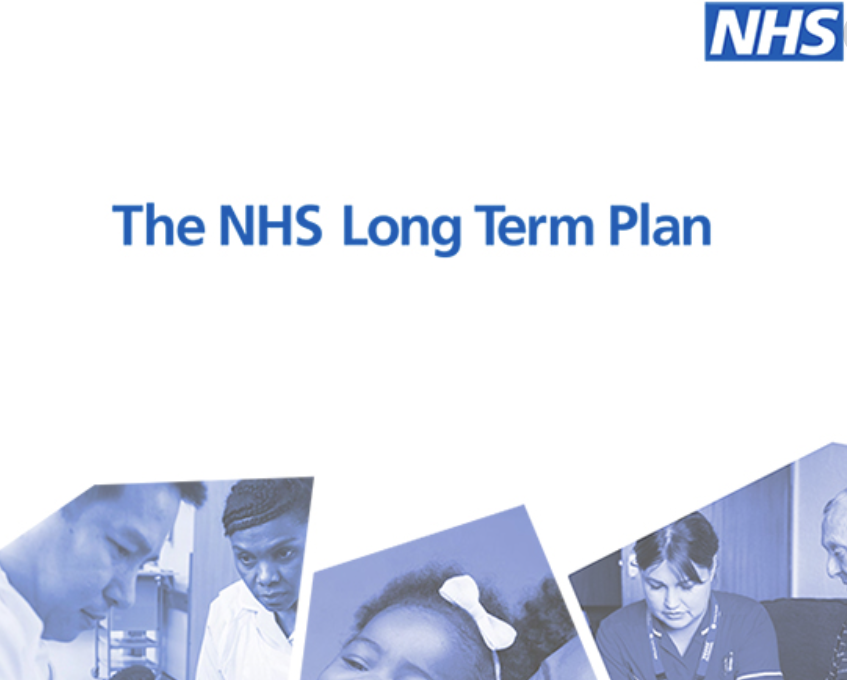 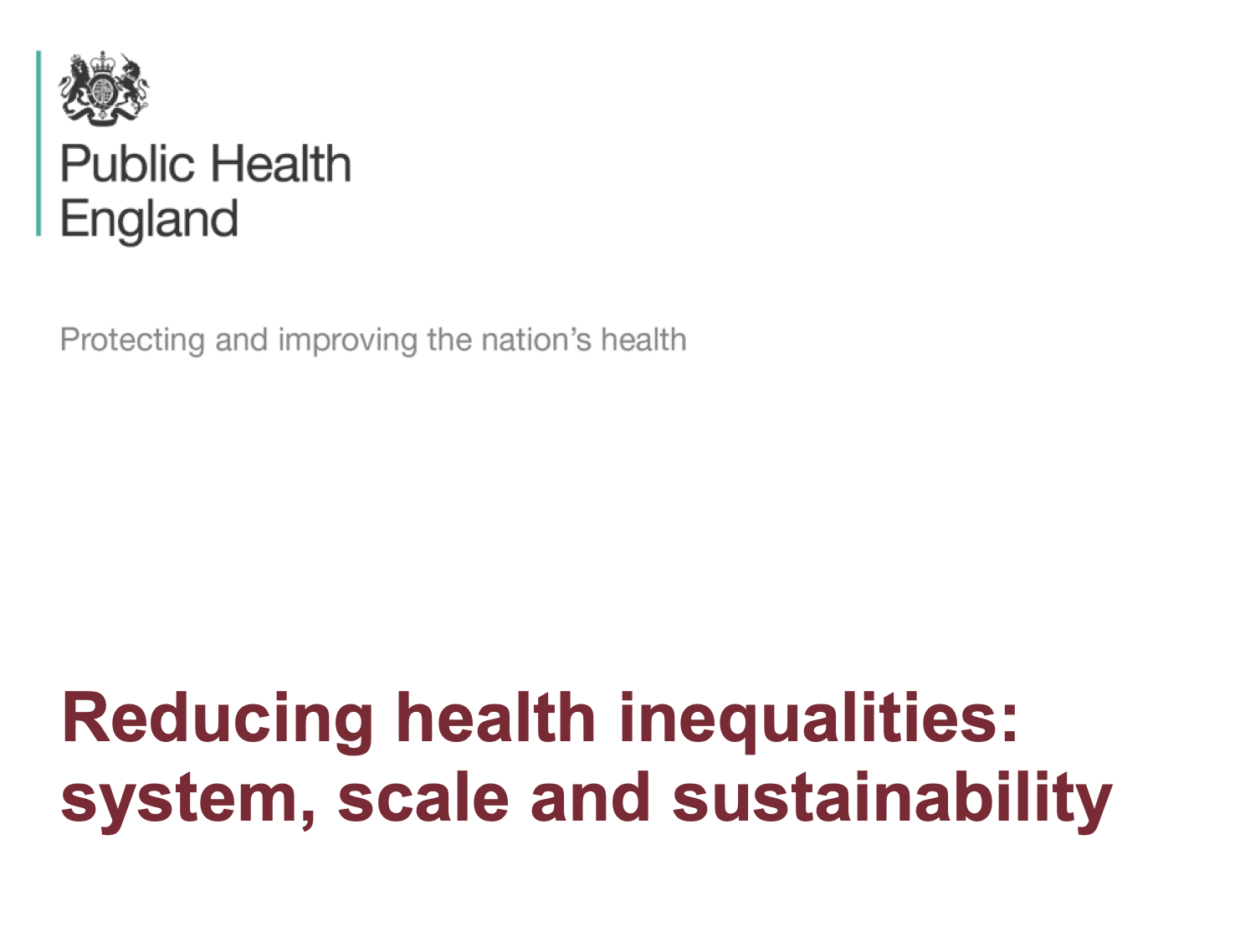 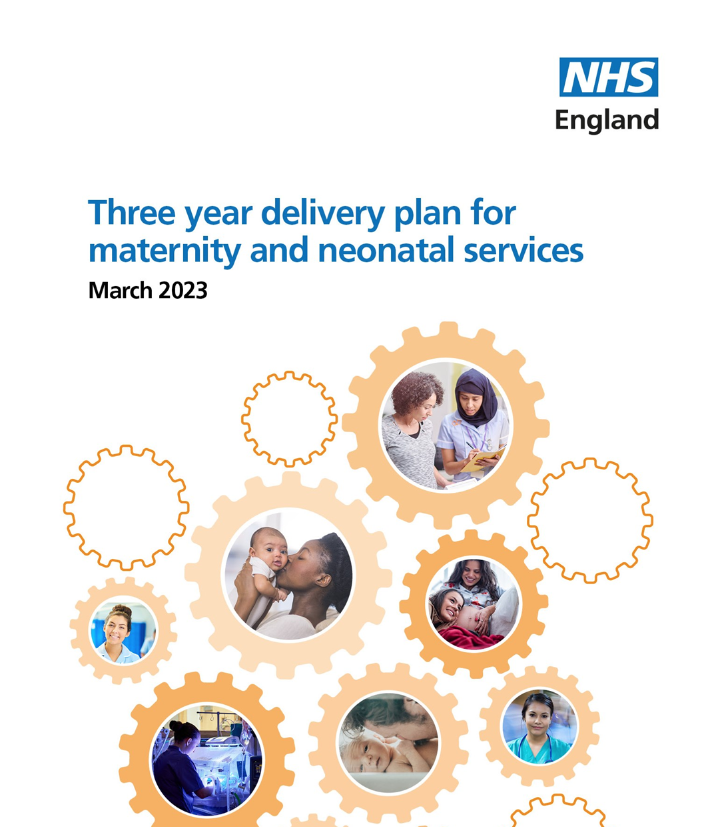 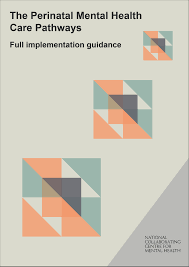 Maternal and Perinatal Systems and Policy Research Group
Our research is focused on two areas: healthcare quality and safety with a focus on novel innovations in health technologies and health system and service care delivery. 
We focus on disparities in health and women with social, perinatal mental health and medical complexity. 

Cross cutting themes include implementation research and complex intervention trials, evidence synthesis, realist research and data science. 

Multidisciplinary – social science and clinical research

Research funding - NIHR, Tommys, Sir Halley Stewart Trust, KHP, Action Medical Research
Three research centres
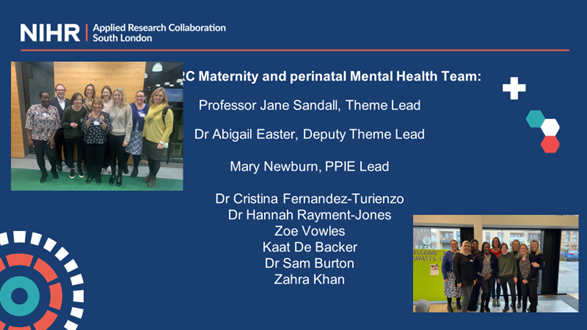 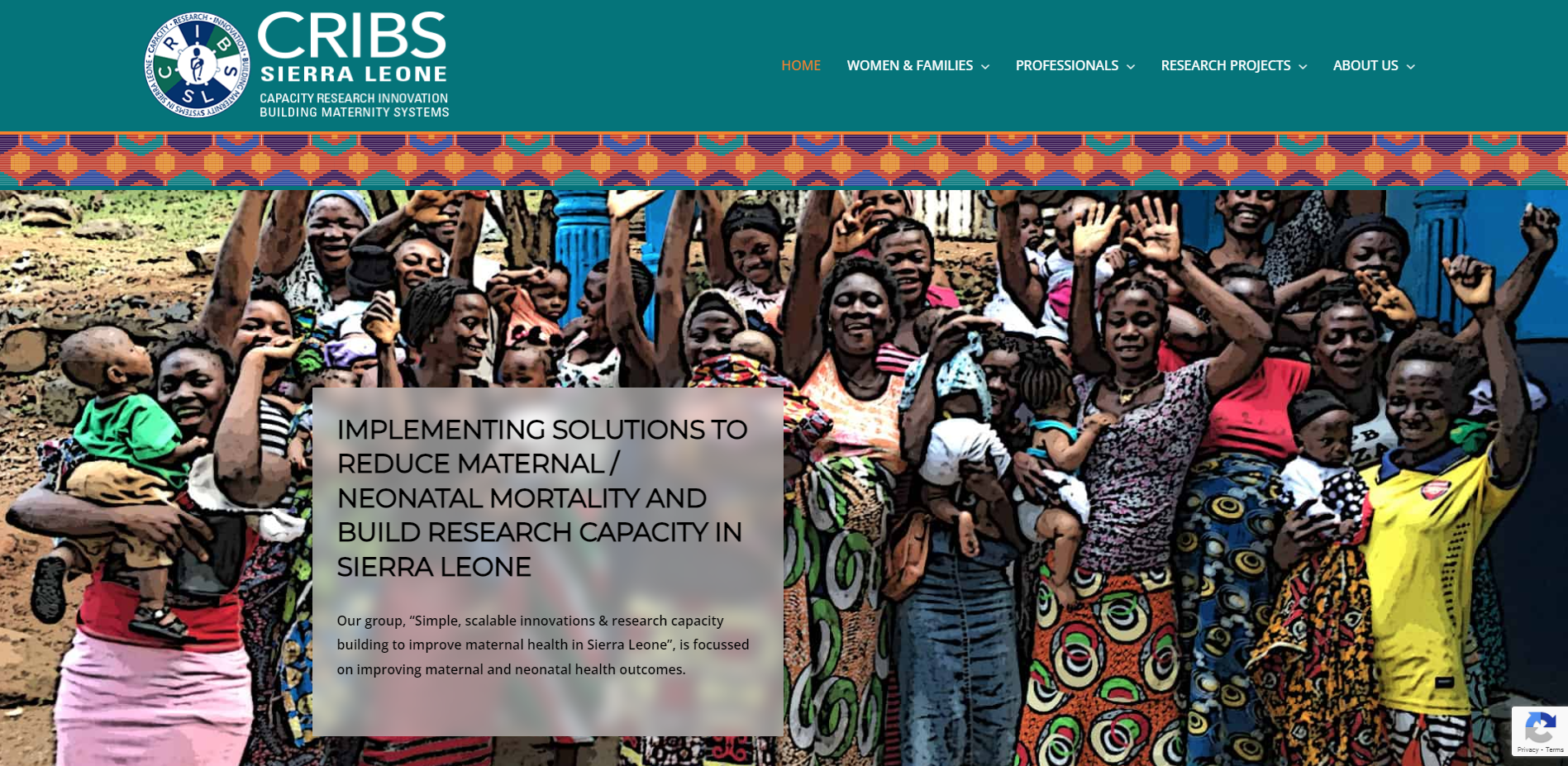 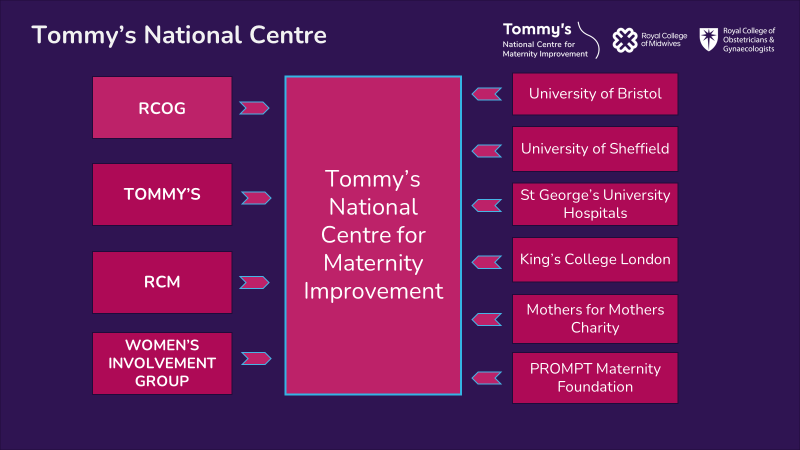 4
Thank you to all
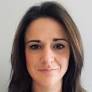 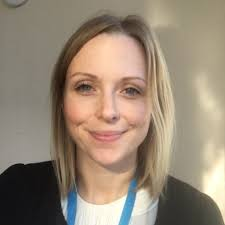 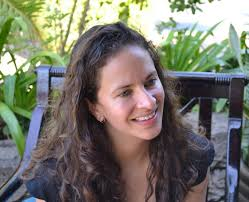 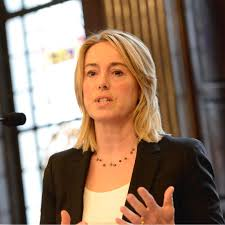 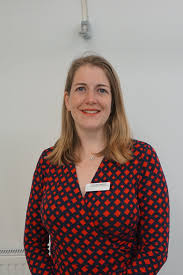 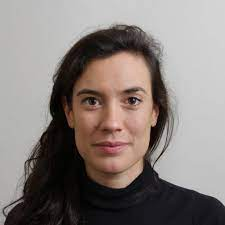 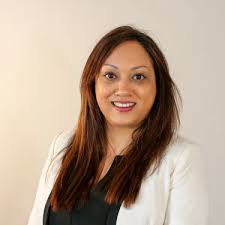 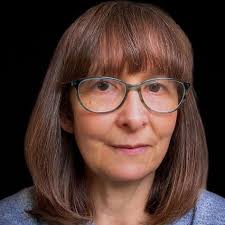 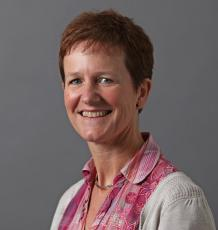 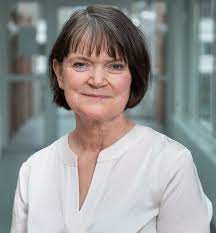 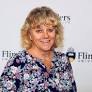 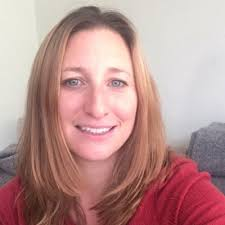 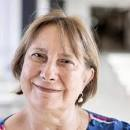 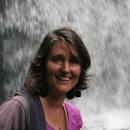 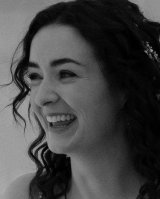 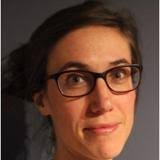 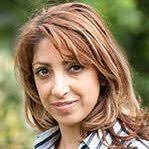 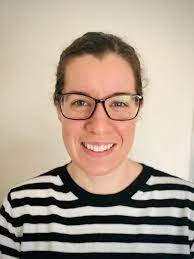 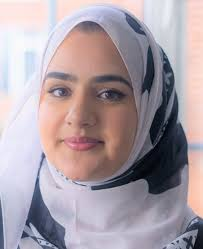 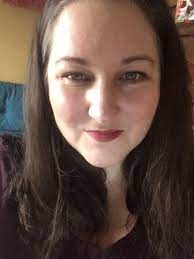 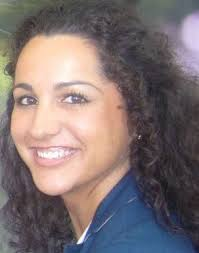 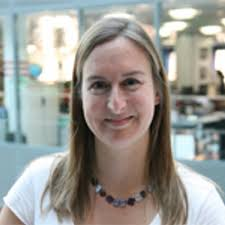 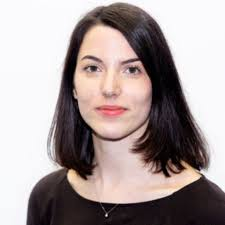 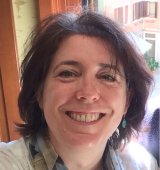 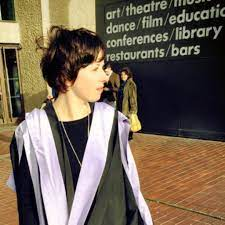 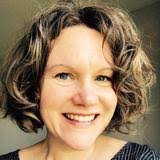 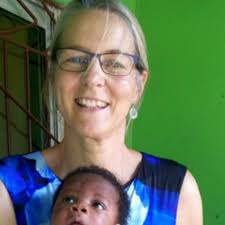 Why is continuity of care important in health care?
6
Concept of continuity of care is rooted in primary care and involves care over time by the same care provider/s to improve personalised integrated care. 

Continuity of care between primary care physicians and their patients is associated with:
better patient outcomes
diagnostic accuracy 
improved patient satisfaction 
fewer emergency department visits 
fewer hospital admissions 
better care co-ordination 
reduced mortality
lower or more appropriate use of services
More humanised personal care
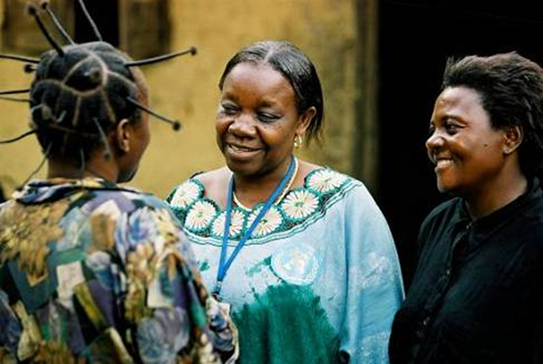 Why co-ordination of care is important
Improving coordination can sometimes save
resources and also improve quality.  

Depends on which improvement is used, how it is implemented, and features of the health system, such as financing arrangements.

Those who suffer most from under-coordination are people who are poor, vulnerable and/or members of minority ethnic groups.
 
The needs of these groups have been neglected in research as well as within healthcare systems.
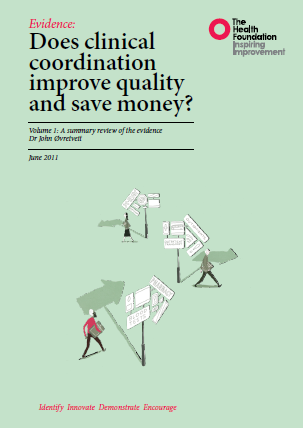 Why is continuity important in Maternity care?
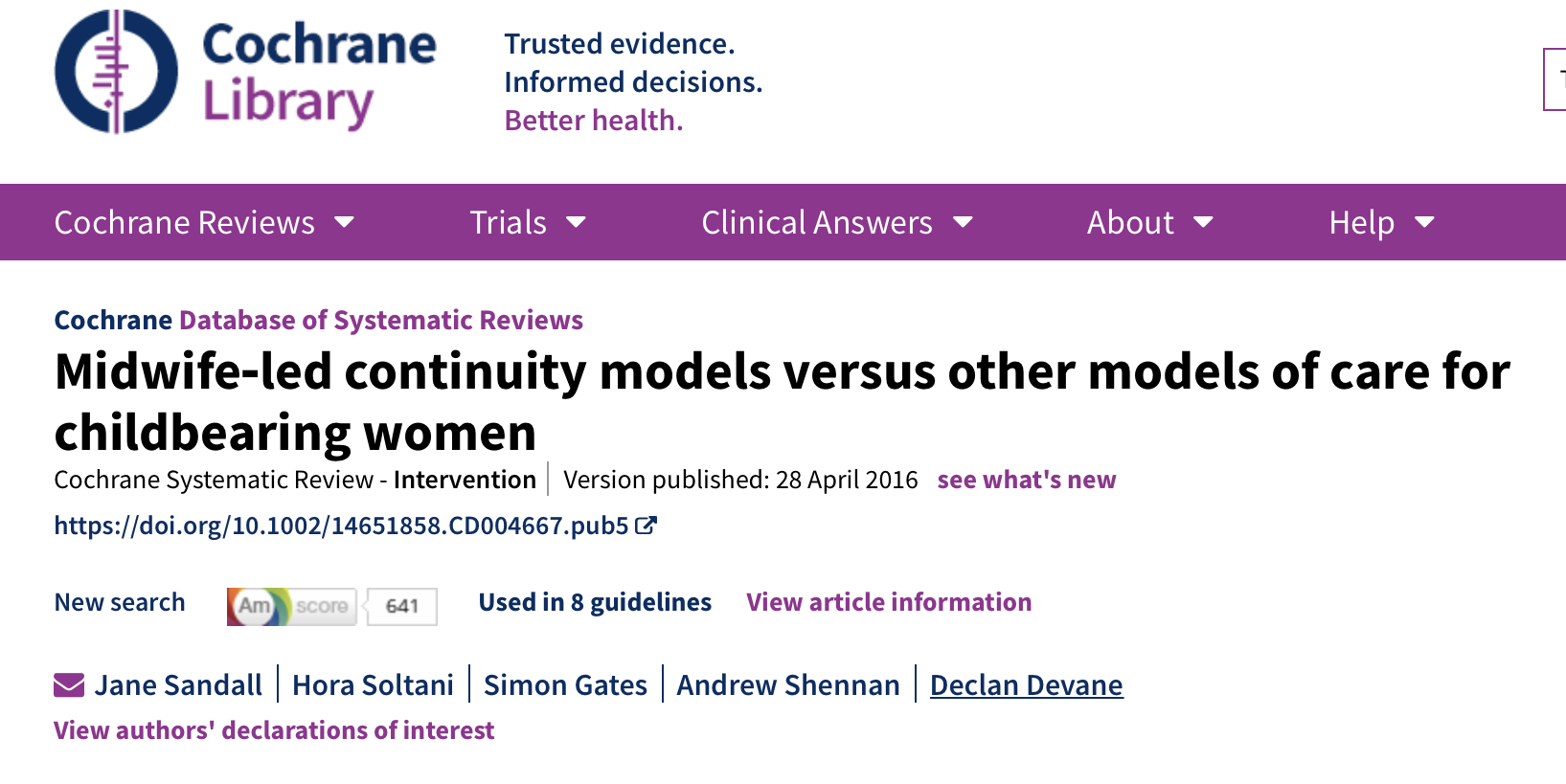 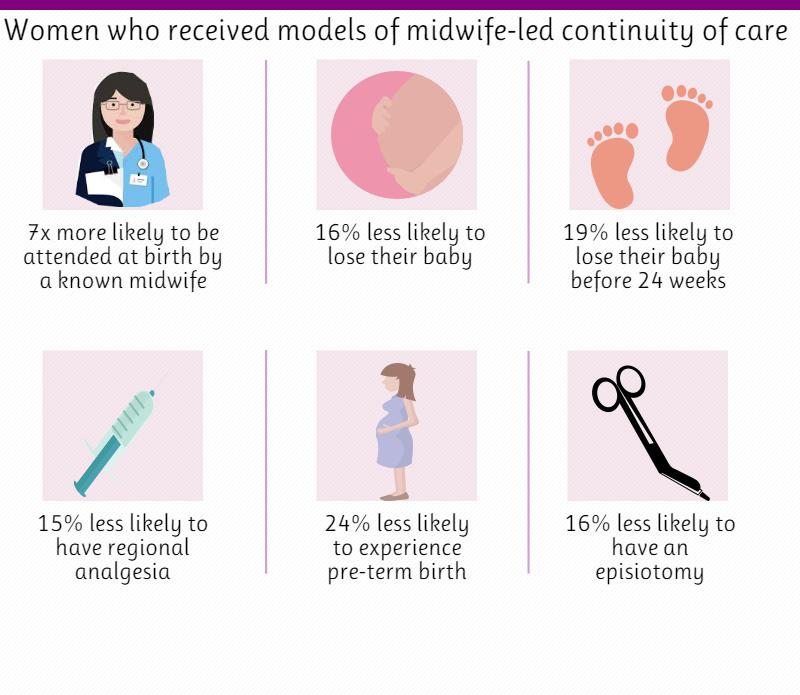 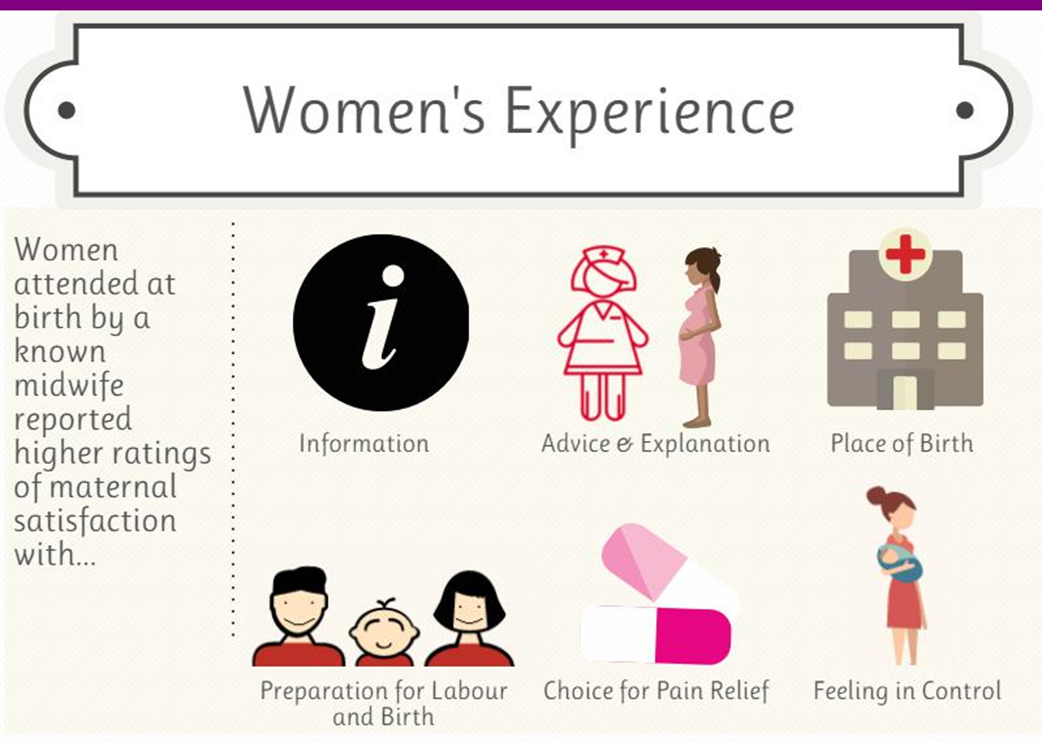 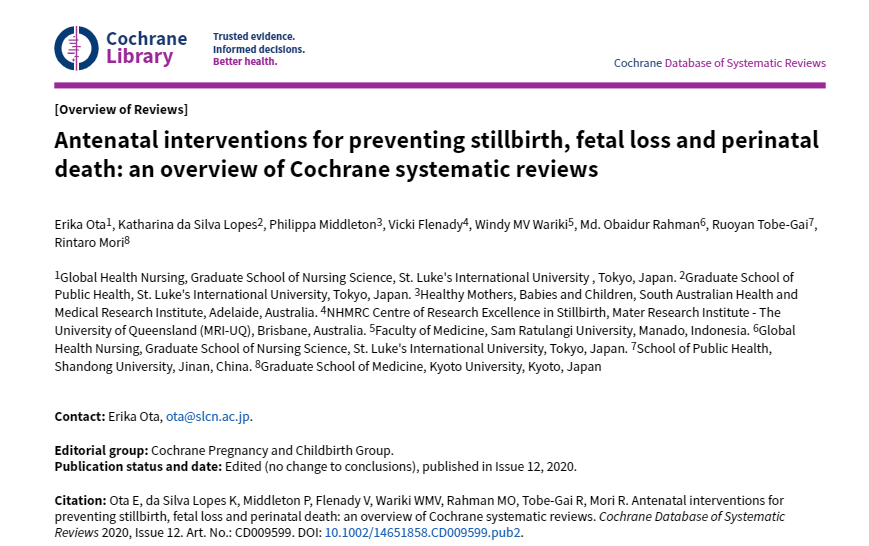 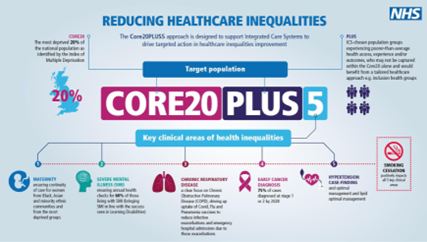 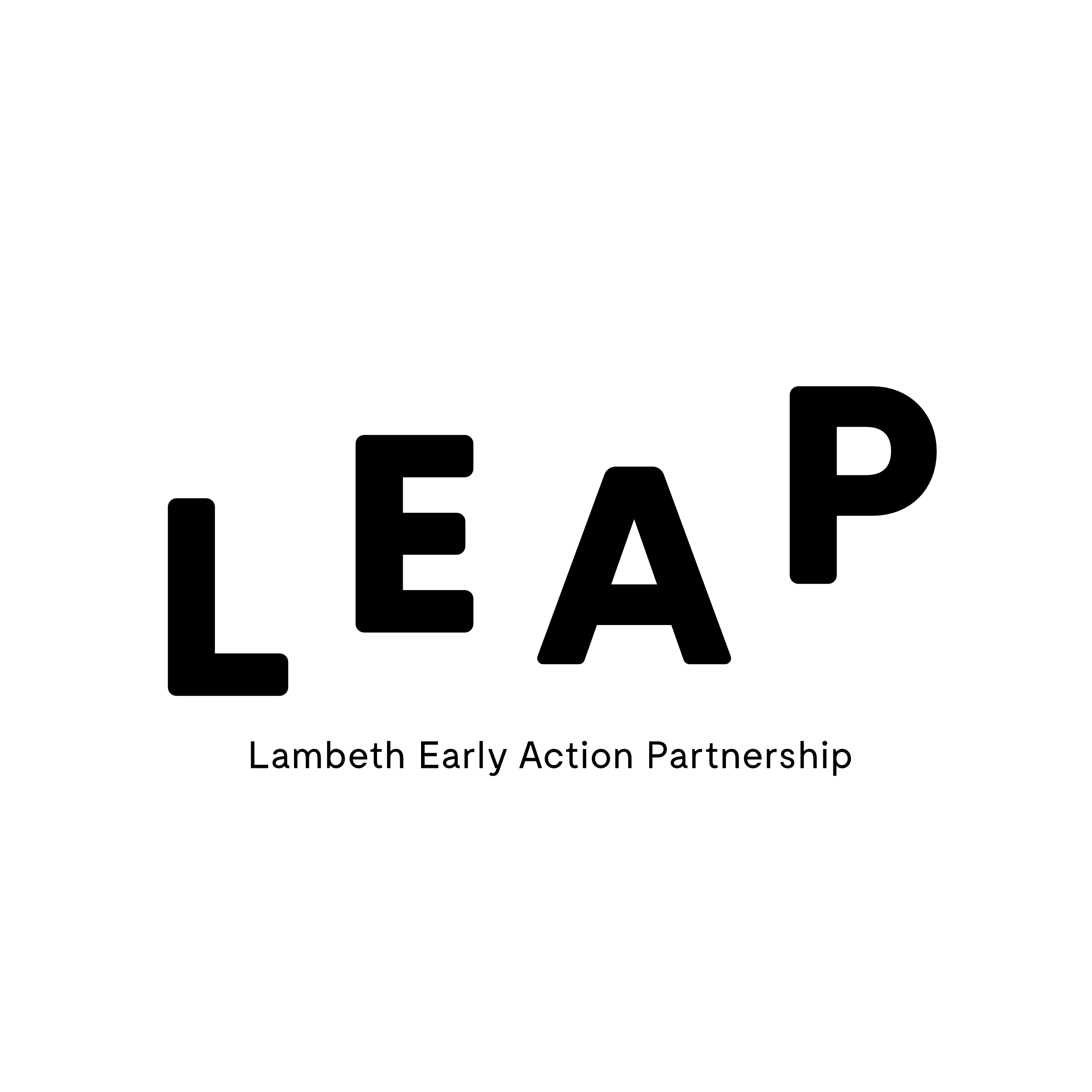 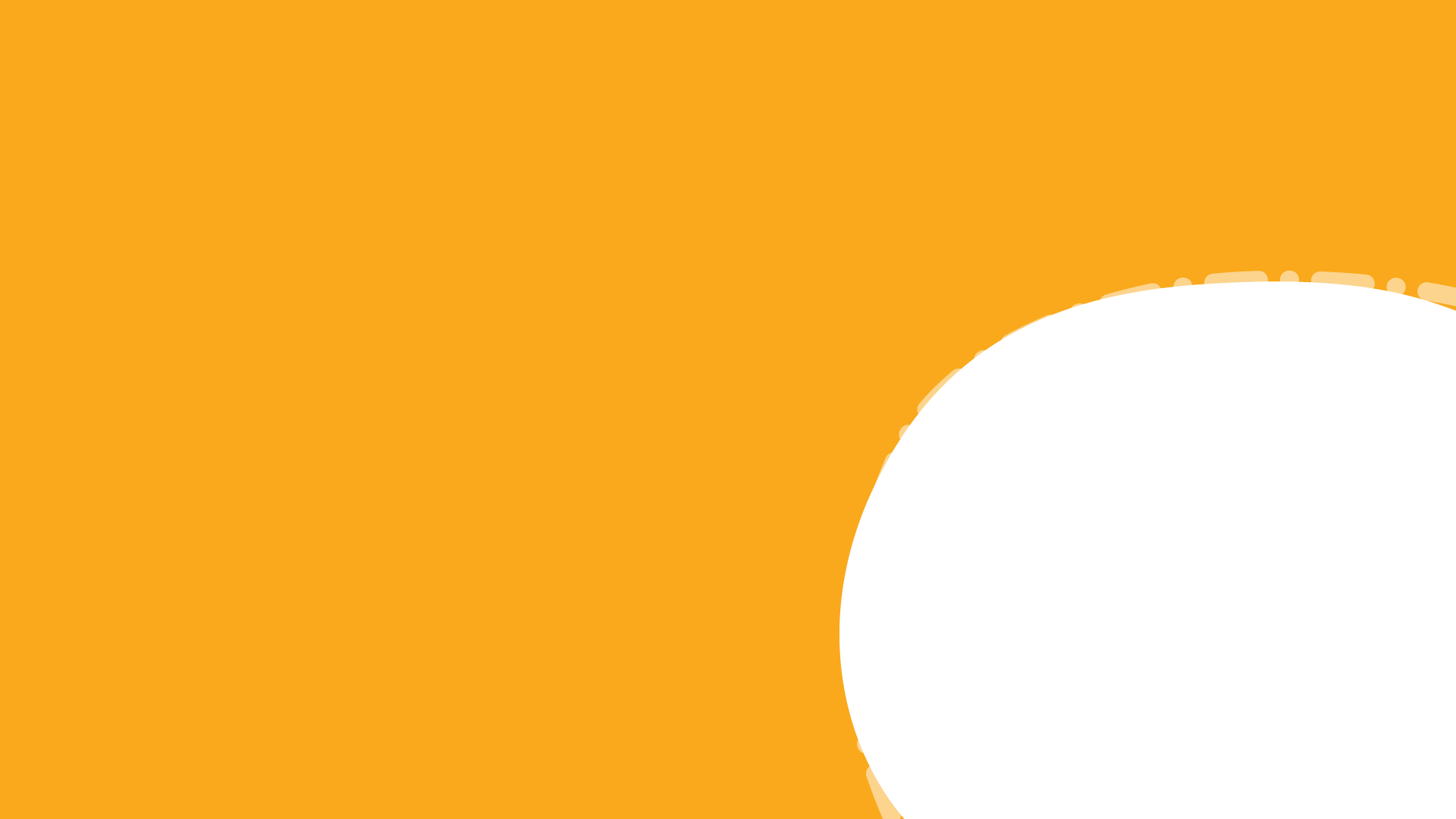 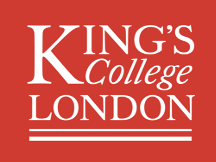 Evaluating place-based models of maternity care for women living in an area of ethnic diversity and social disadvantageDr Cristina Fernadez-Turienzo, Zahra Khan, Zoe Vowles, Dr Sam Burton Prof Jane Sandall
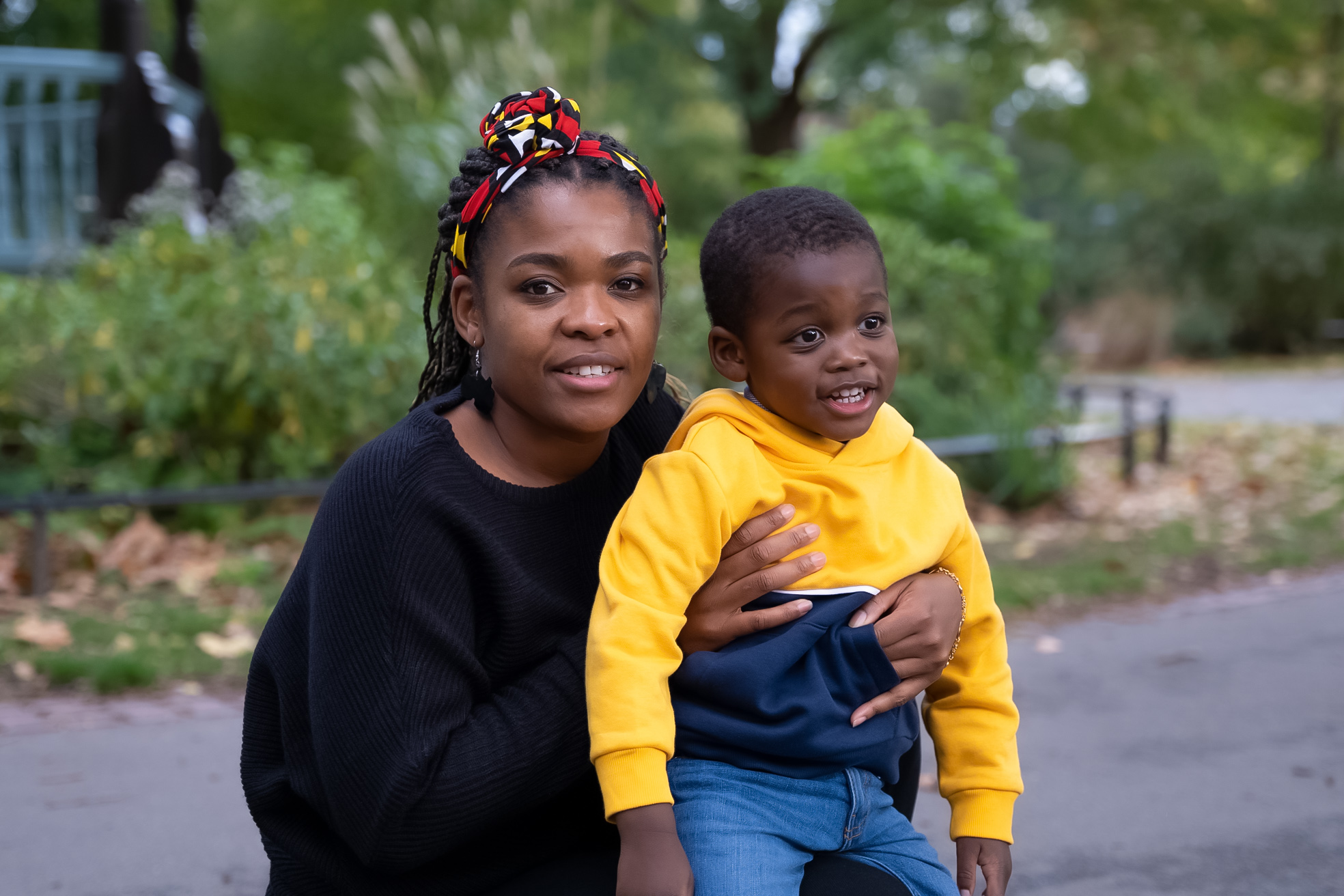 Do community placed based models1 of continuity of midwifery care improve pregnancy and birth outcomes and experience for socially disadvantaged and women from diverse ethnic groups in South London?
What are the processes and challenges to implementing and sustaining these models to meet the needs of this population?
https://www.england.nhs.uk/ltphimenu/placed-based-approaches-to-reducing-health-inequalities/place-based-approaches-for-reducing-health-inequalities/
REACH

~600 LEAP babies since mid-2018

90% of LEAP caseload clients live in areas of greatest deprivation
62% of LEAP caseload clients identify their ethnicity as not white
Most common social risk factors include mild to moderate mental health problems, social care involvement, domestic violence, refugee status and survivors of childhood sexual abuse
LEAP Community based: care provided out of a central Brixton children’s centre Clients benefit from well-established referral pathways into wider LEAP and non-LEAP support (e.g., breastfeeding peer support; enhanced domestic abuse support; support with parent-infant relationships; community food support; etc.)
https://www.england.nhs.uk/ltphimenu/placed-based-approaches-to-reducing-health-inequalities/place-based-approaches-for-reducing-health-inequalities/
LEAP outcomes
Significant reduction in preterm birth rates in women 
allocated to caseload midwifery care, when compared 
with women who received traditional midwifery care 
(5.1% vs 11.2%) 


Caesarean births were significantly reduced in women 
allocated to caseload midwifery care, when compared 
with traditional midwifery care (24.3% vs 38.0%), 
including emergency caesarean deliveries 
(15.2% vs 22.5%) 

Limitations
Retrospective analysis, mechanism of action unclear
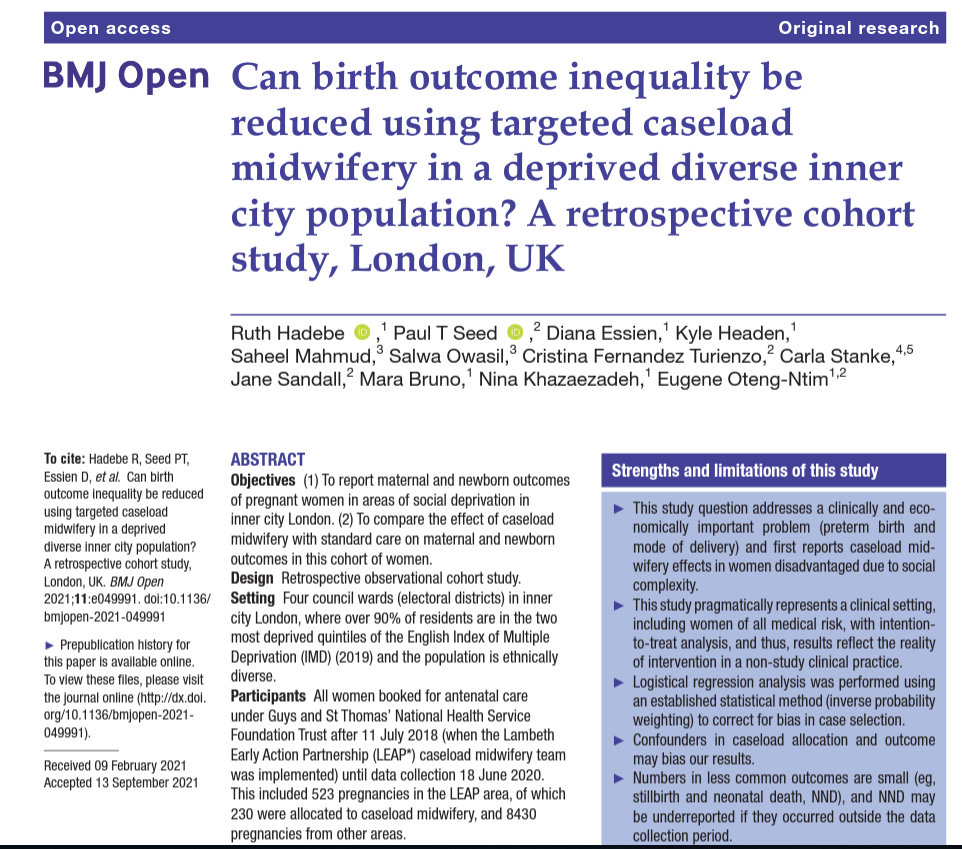 [Speaker Notes: Birth outcomes show positive changes included reduction in preterm birth and caesareans births for this group of women living in the LEAP patch and receiving caseload midwifery care]
Component 1: eLIXIR project (maternity-child data linkage) 
Eight community-based caseload teams (including LEAP) supporting pregnant women in most disadvantaged postcodes at GSTT/KCH
eLIXIR data linkage to compare outcomes between women and babies receiving these model of care and matched women receiving standard maternity care​
Analysis currently ongoing
Component 2: Qualitative study with staff & stakeholders
Qualitative study with stakeholders and healthcare providers to understand development, implementation, sustainability 
Ongoing

Component 3: Longitudinal qualitative study
Longitudinal interviews only with LEAP women 
Intersectionality approach
Ongoing
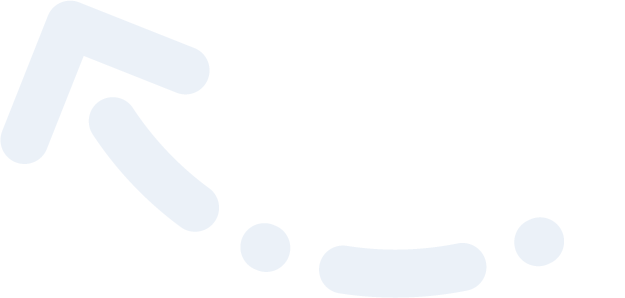 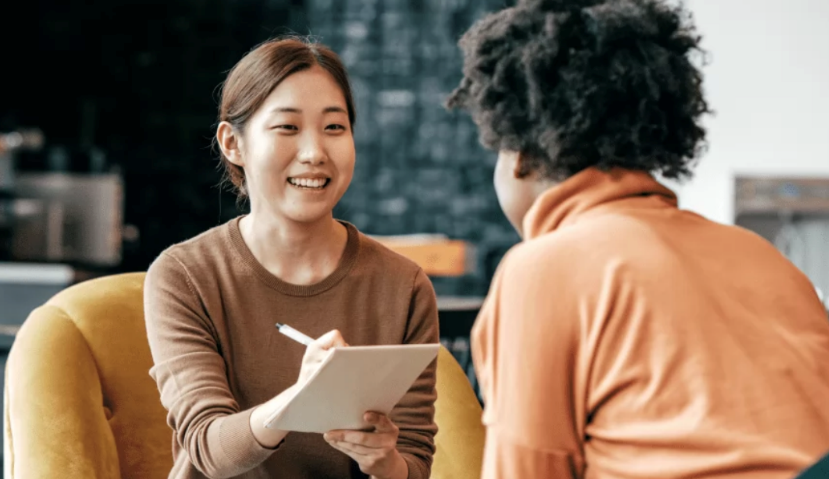 12
ESMI-III (Effective Implementation of Maternal Mental Health Services) Lead Dr Abigail Easter
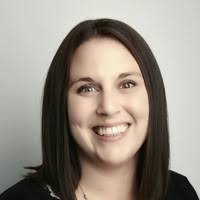 MMHS are being established nationally as part of the NHS Long Term Plan 
33 Early Implementer & Fast Follower sites
To improve mental health care for women with birth trauma, perinatal loss and bereavement
ESMI-III utilises a realist methodology to understand:
National variation in service models
How & why models work in different areas
Challenges & solutions to implementing MMHS in different contexts
Inform future sustainability and scale up of the services
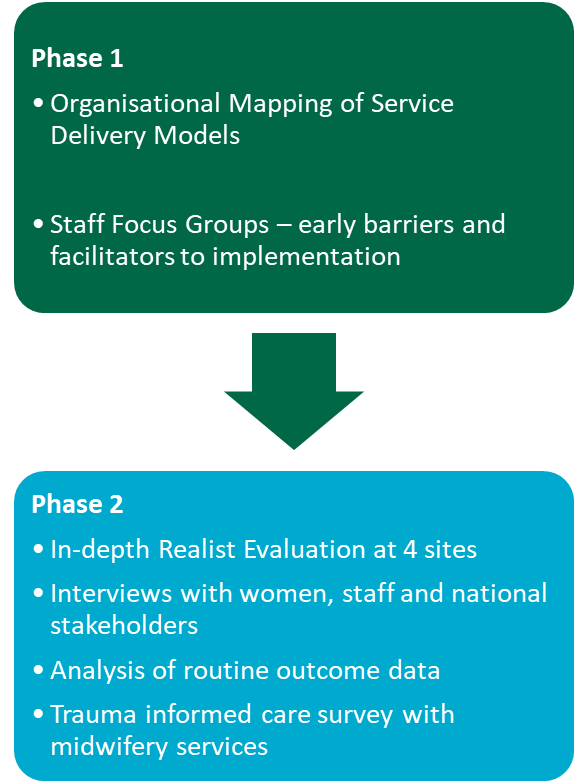 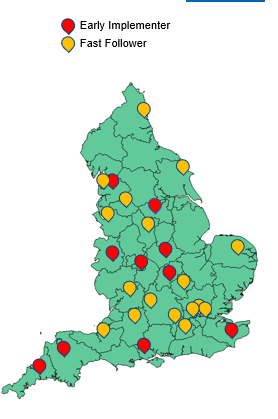 [Speaker Notes: Abby ESMI study]
ESMI-III: Recommendations Integrated into National Guidance
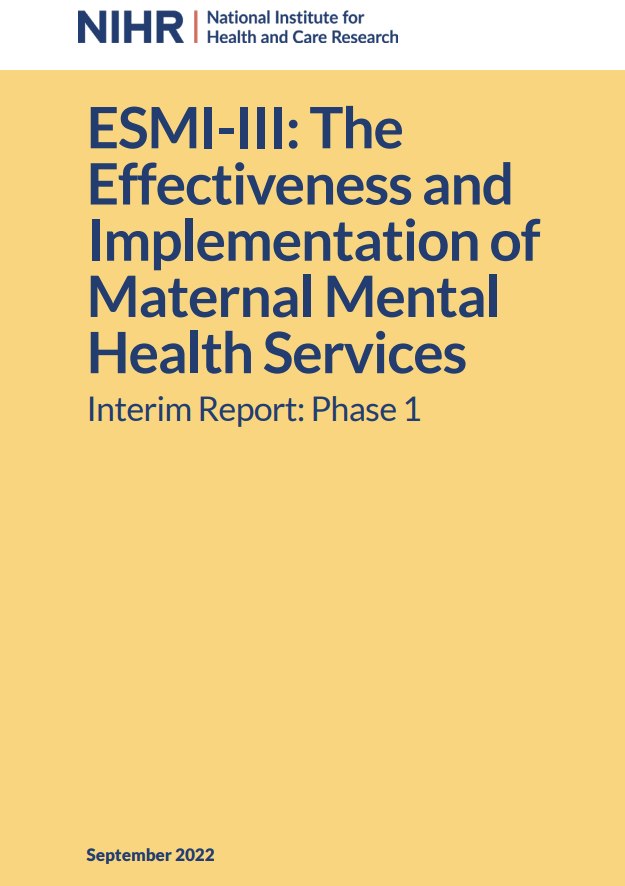 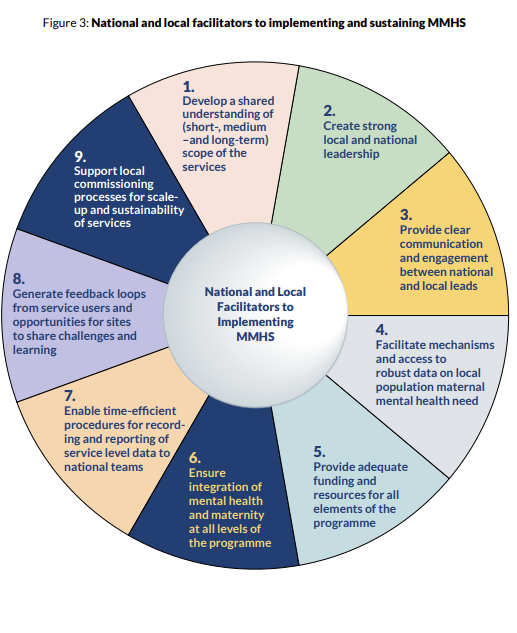 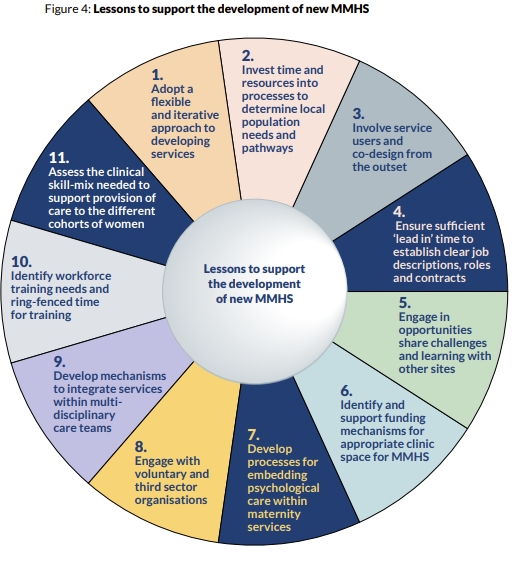 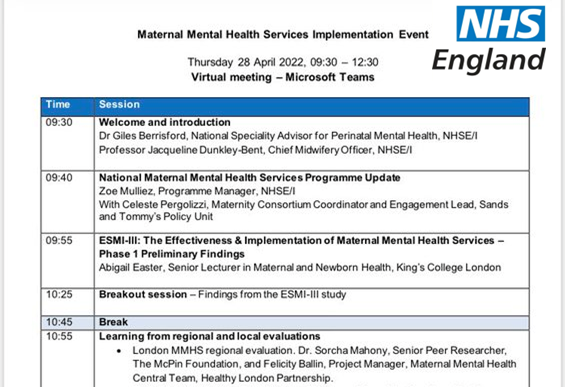 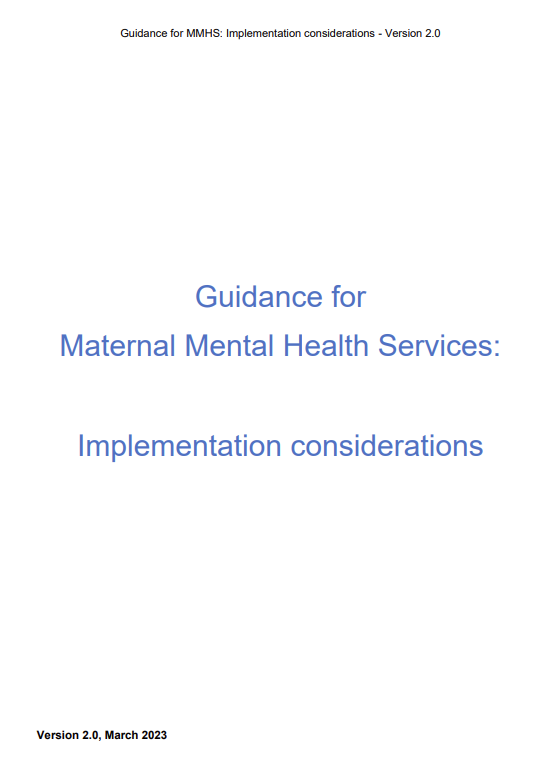 [Speaker Notes: IMPACT: Phase 1 completed and integrated into NHS England Implementation Guidance

Additional funding received to continue the study until March 2025]
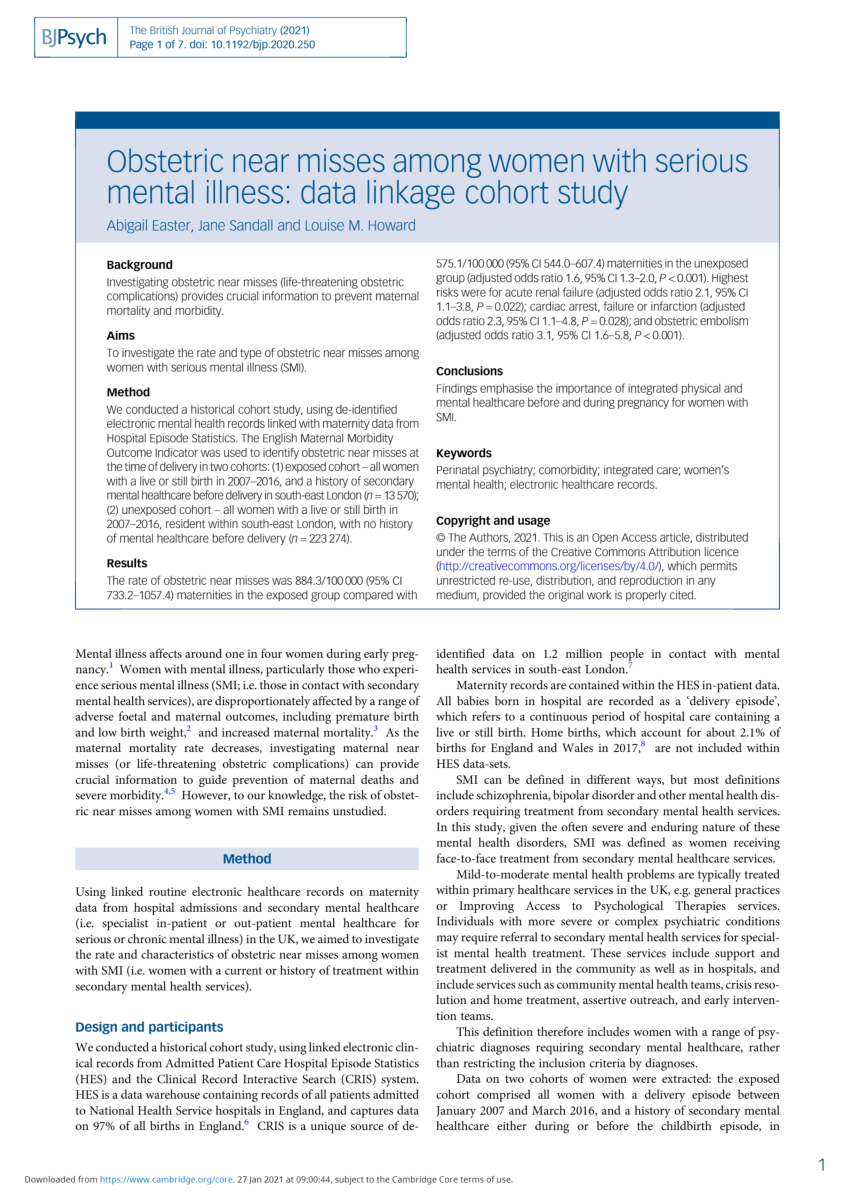 Obstetric & mental health near miss events in the perinatal period - Lead Dr Abigail Easter
Aim: Mixed-methods investigation of the rates & factors surrounding obstetric near misses and attempted suicides in the perinatal period
Data analysis using linked CRIS/HES data set has been analysed to investigate the rates of near misses and self-harm admissions

In-depth qualitative analysis of mental health records of 50 women

ASPEN Study (Attempted Suicide in the Perinatal Period)

In-depth qualitative study of women and significant others experiences, support and healthcare needs
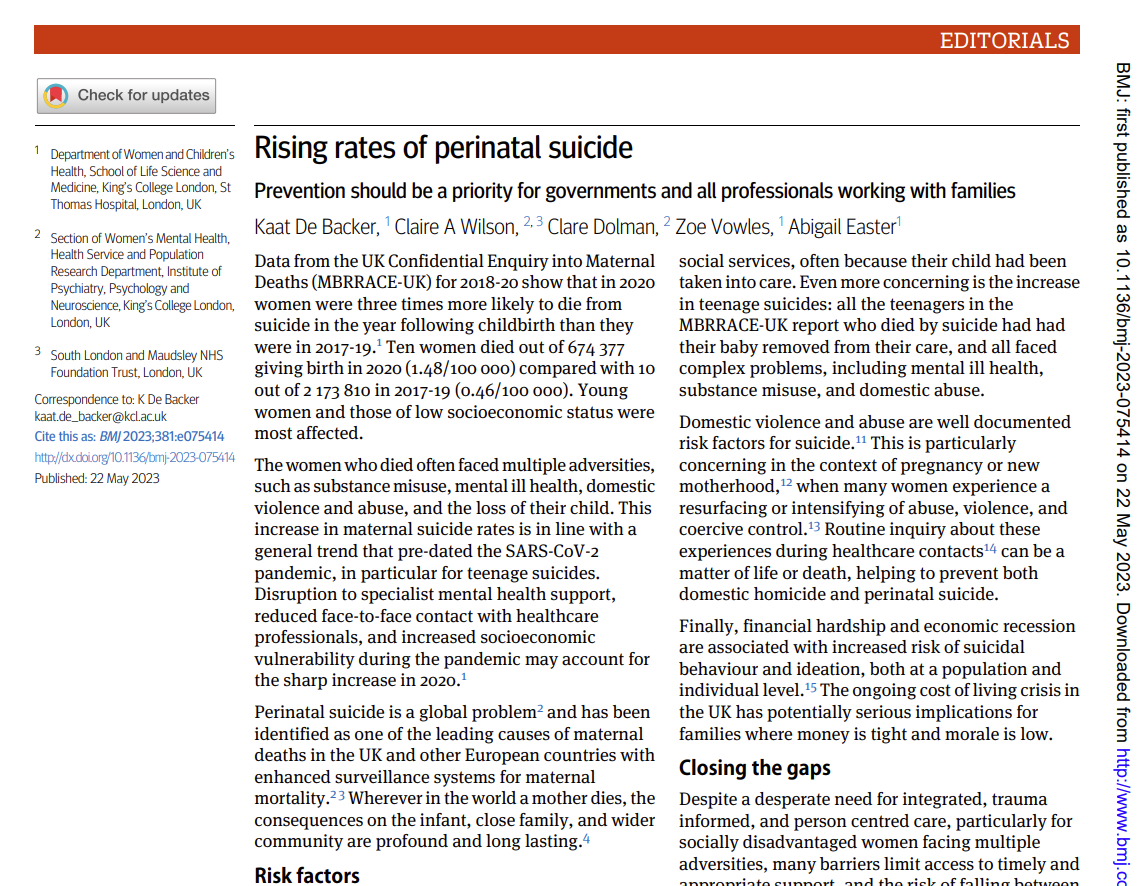 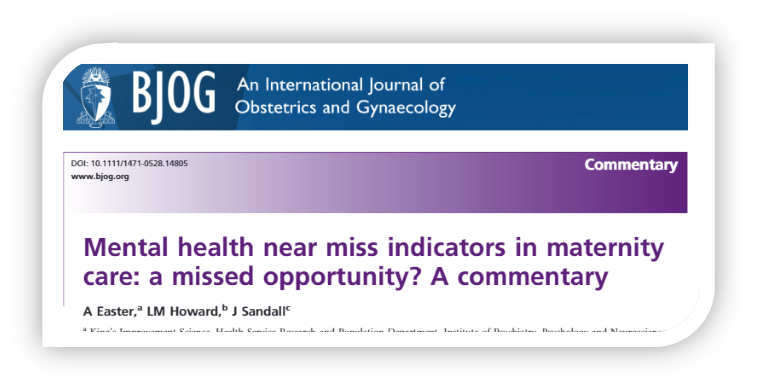 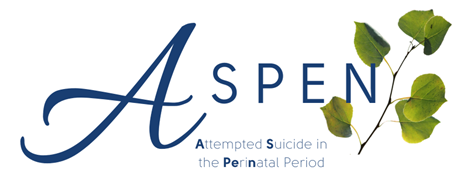 [Speaker Notes: Planned policy/stakeholder event early 2024 to synthesise learning and recommendations]
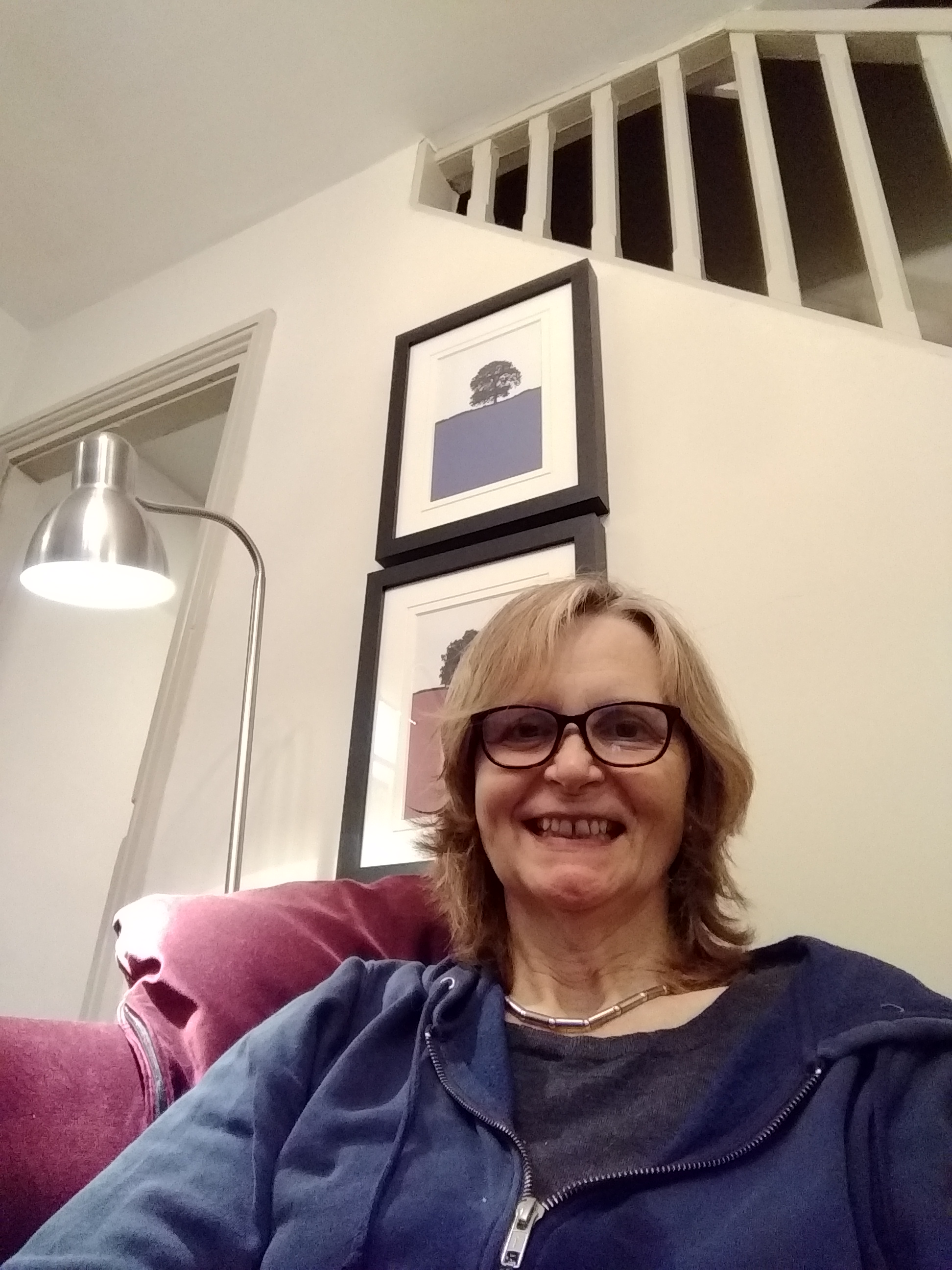 Patient and Public Involvement and Engagement
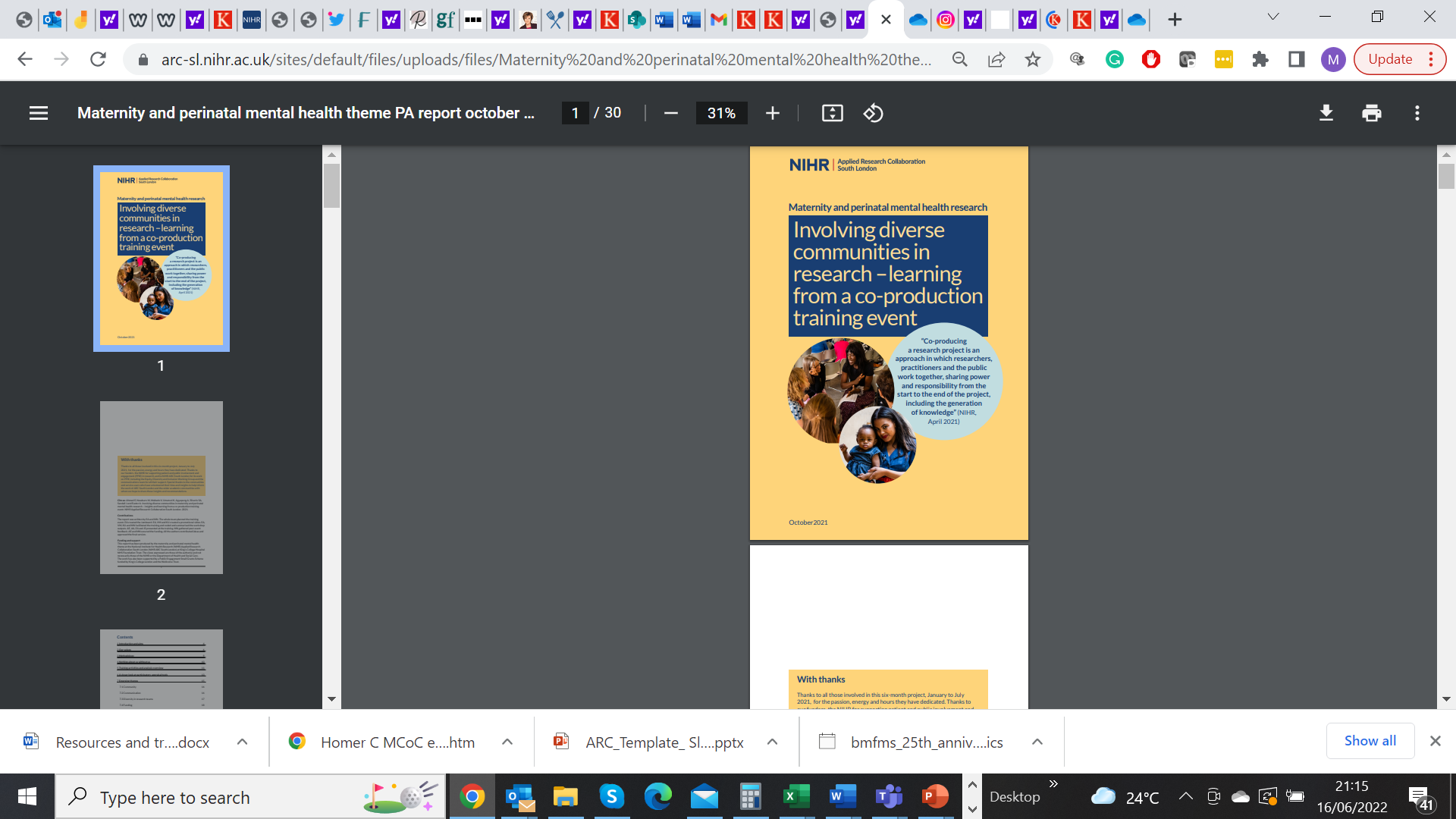 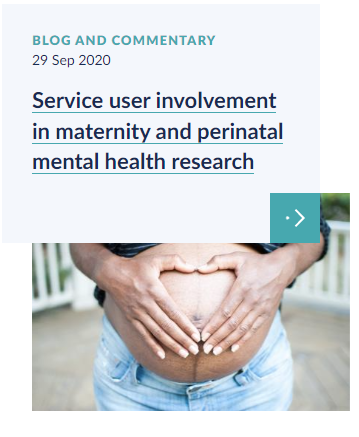 Community engagement and PPIE is at the heart of this research
Regular PPIE meetings
Dedicated PPIE blogs and publications
PPIE Network / Strategy Group 
PPIE Network supported via WhatsApp group 
Social media - Facebook, Twitter and Instagram
PPIE good practice
Participatory appraisal events
Mary Newburn, PPIE Lead
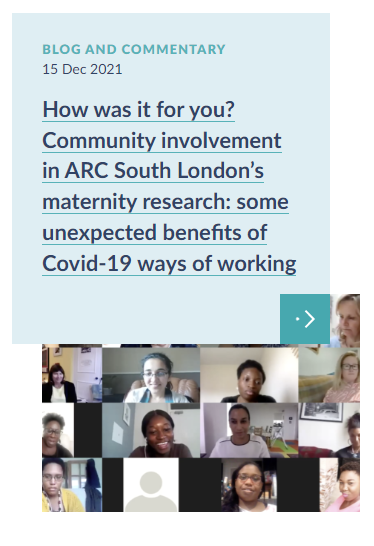 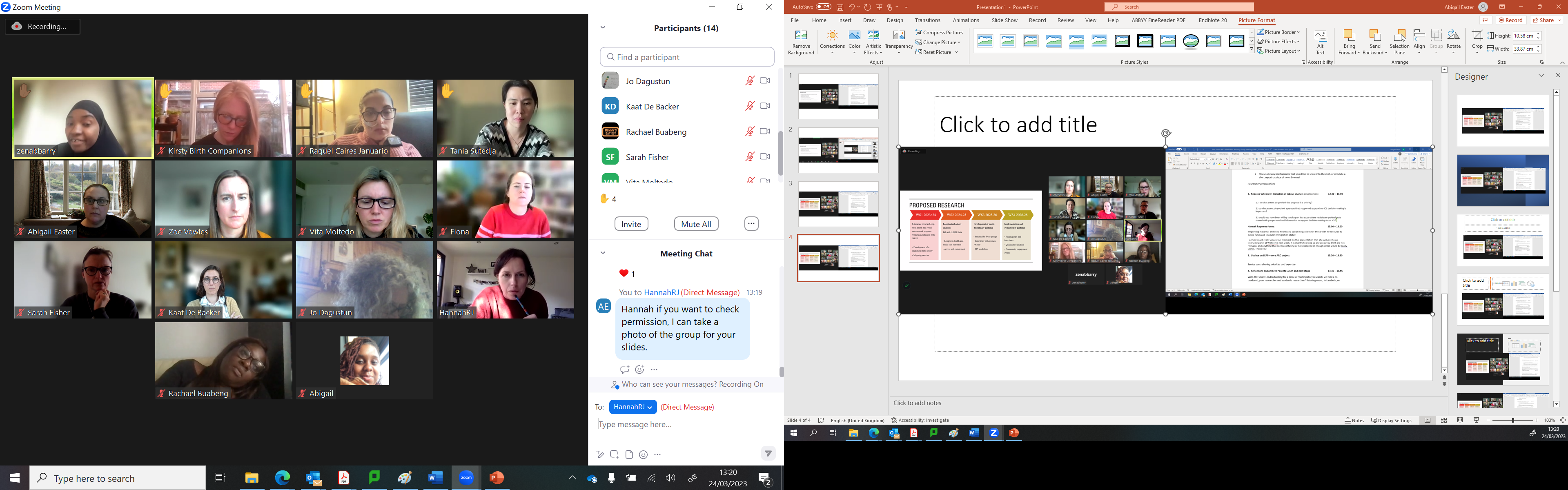 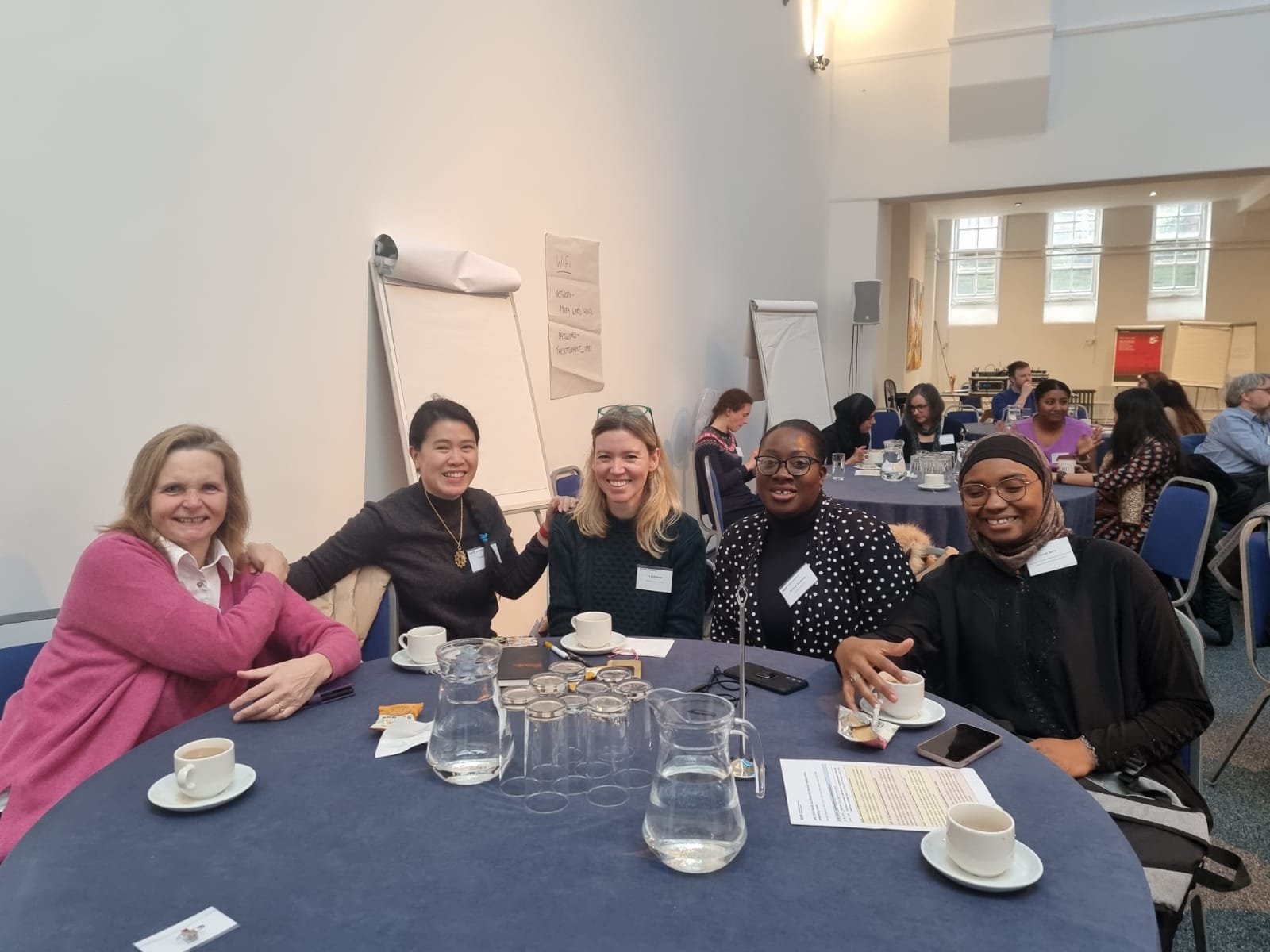 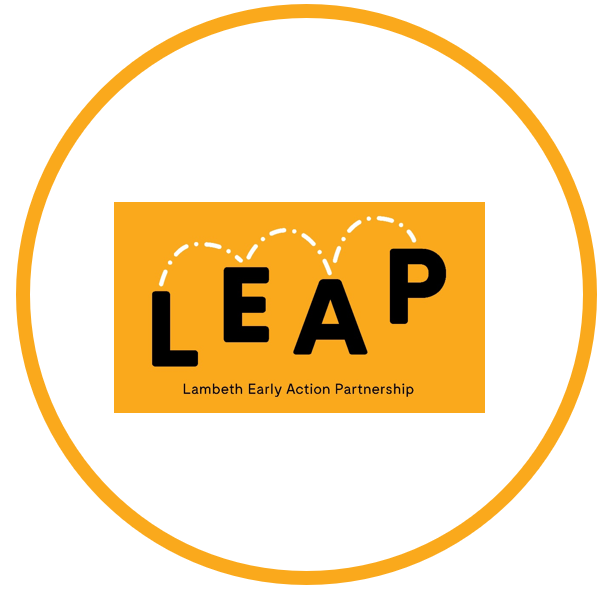 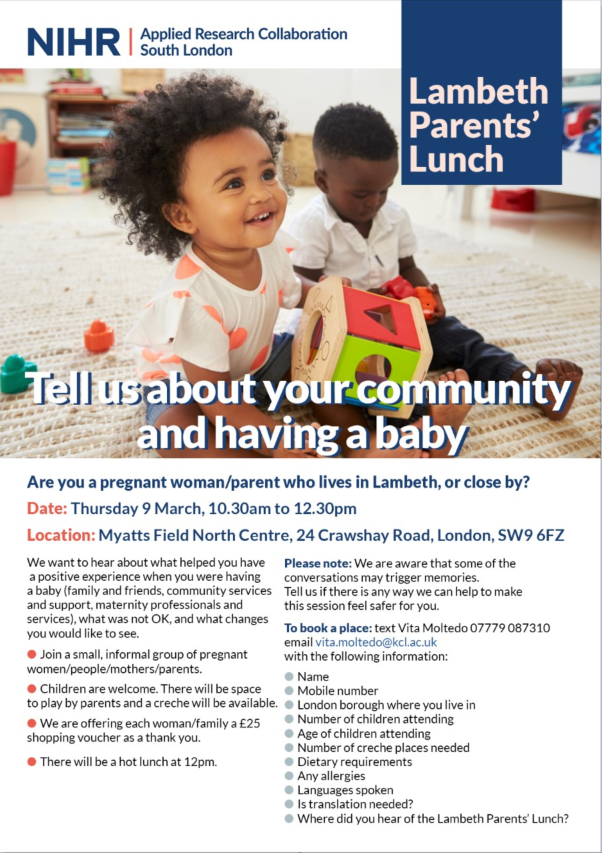 Lambeth Parents’ Lunch: A community listening event
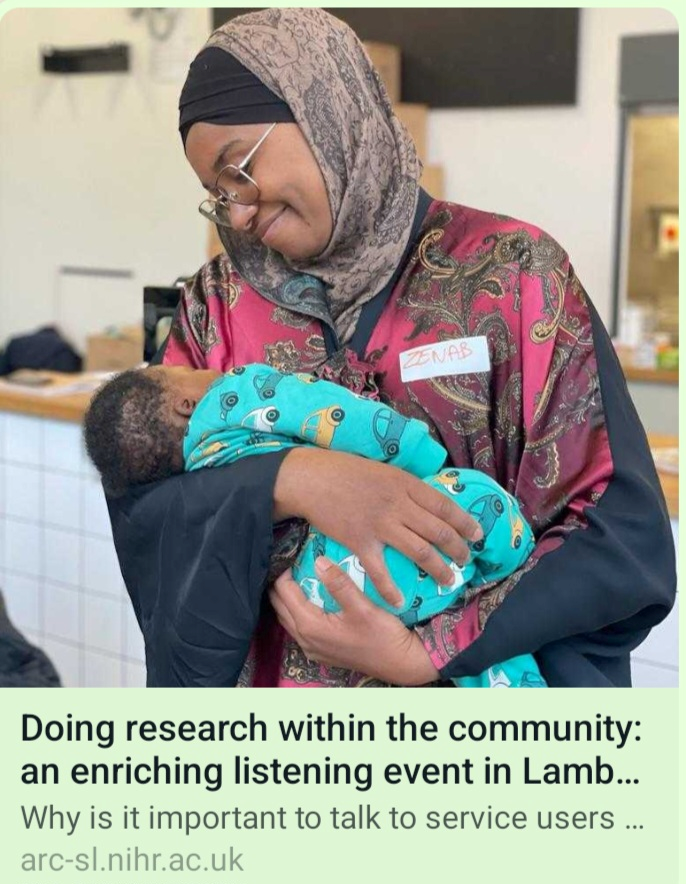 Aim: to hear from a diverse group of women about their experiences and prioritise future research initiatives
Two community participatory research events held in the community
Co-led by ARC researchers and peer researchers
Lambeth community centre, with local community organisations providing crèche and lunch
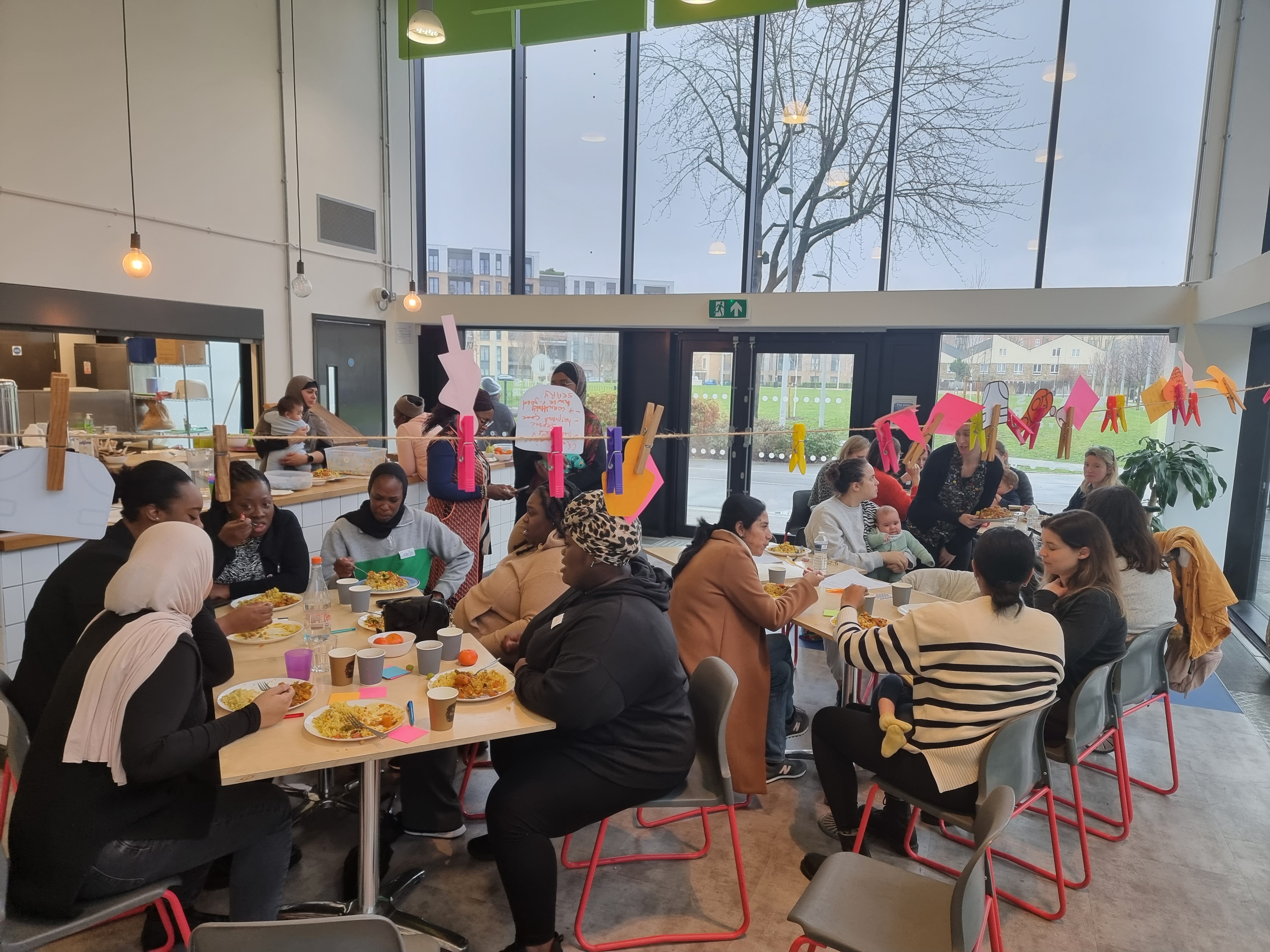 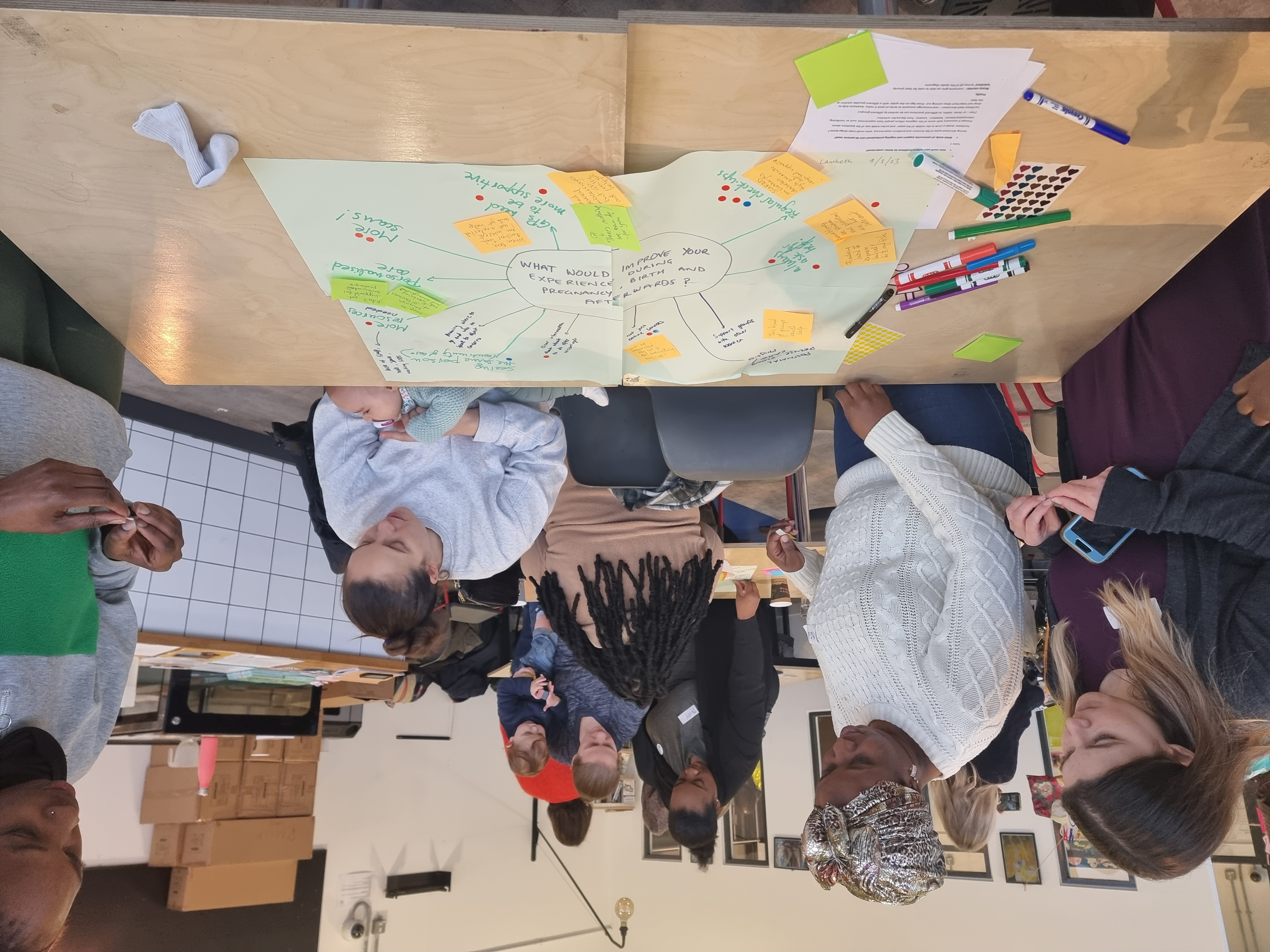 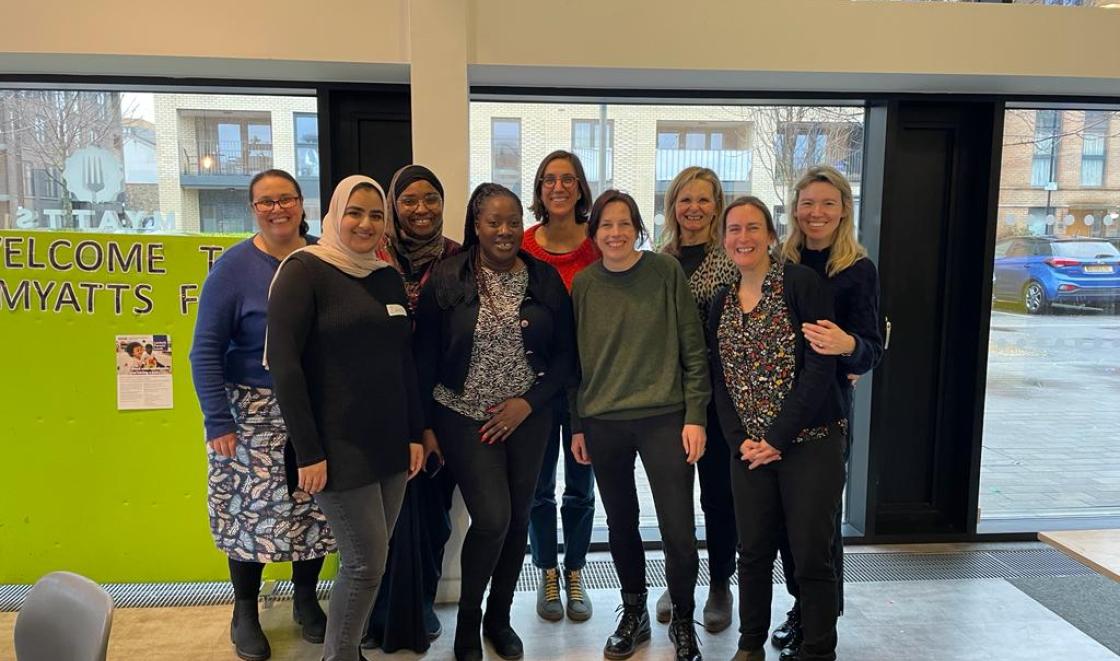 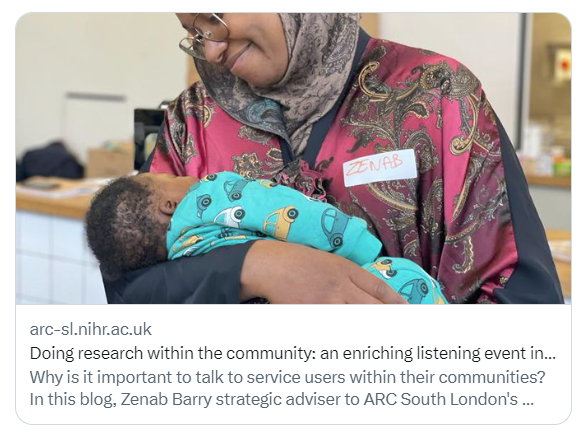 CRIBS, Innovations to reduce maternal mortality and build research capacity in Sierra Leone – NIHR Global Health Group, Pi Prof Andy Shennan
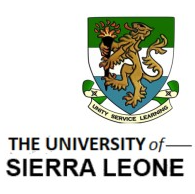 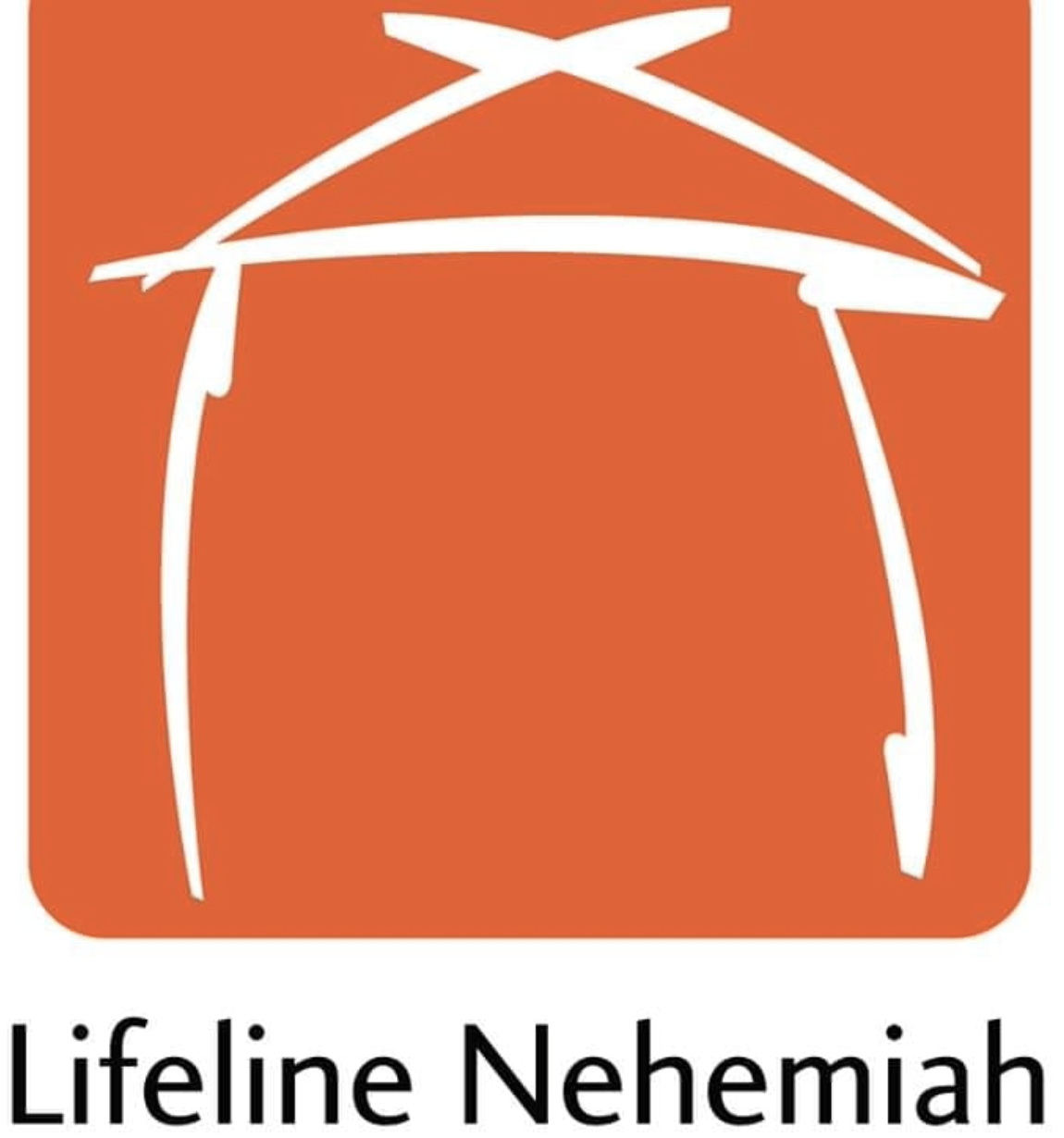 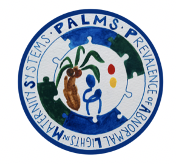 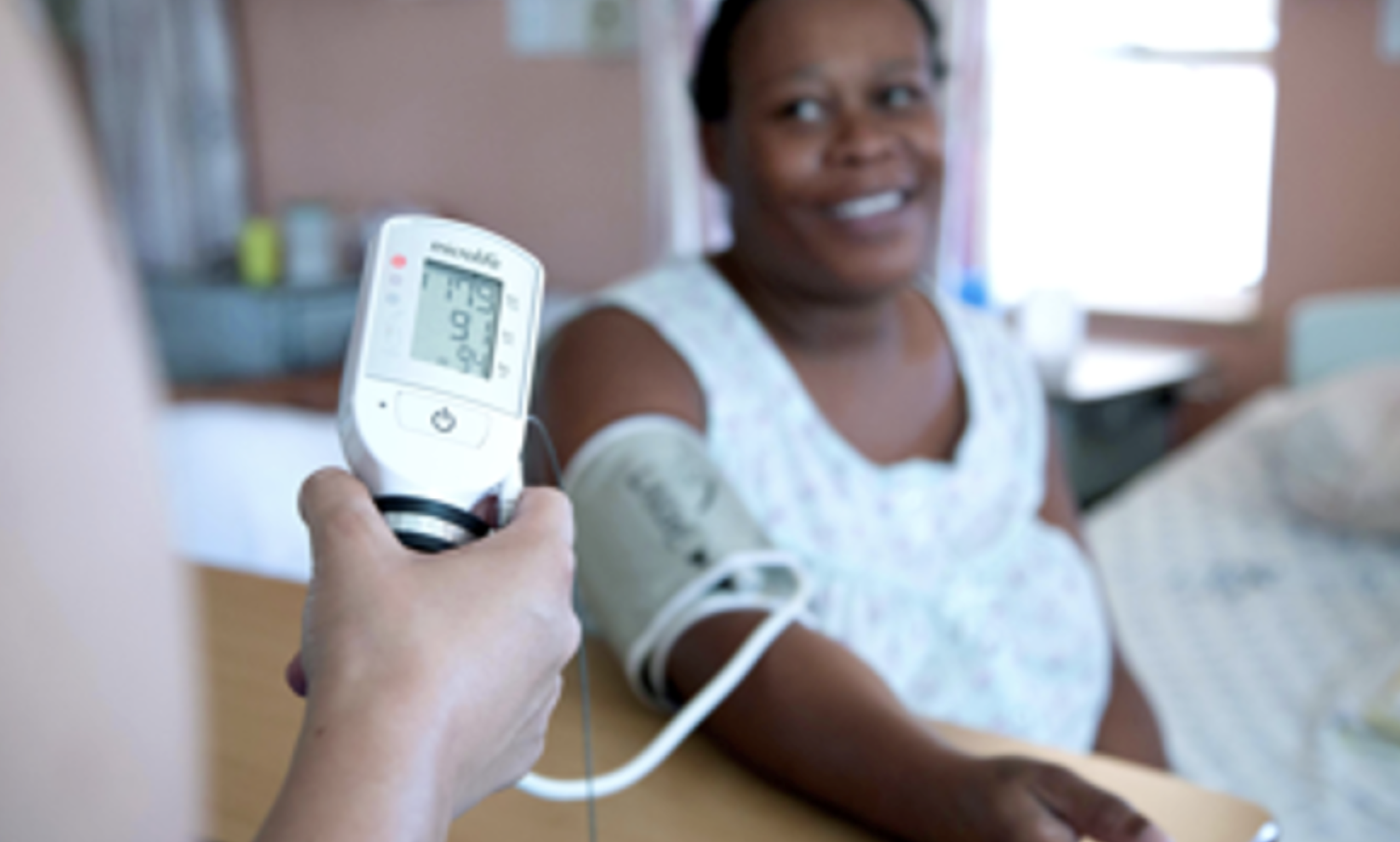 PALMS (Prevalence of Abnormal Lights in Maternity Systems)
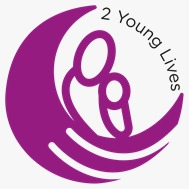 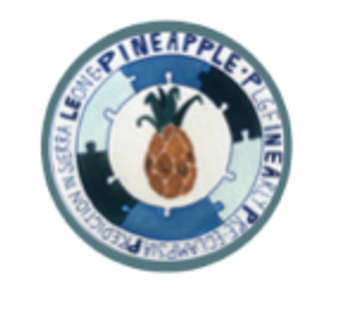 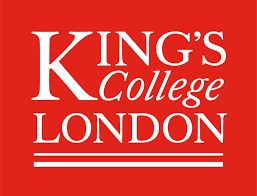 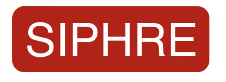 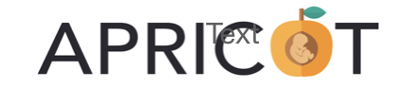 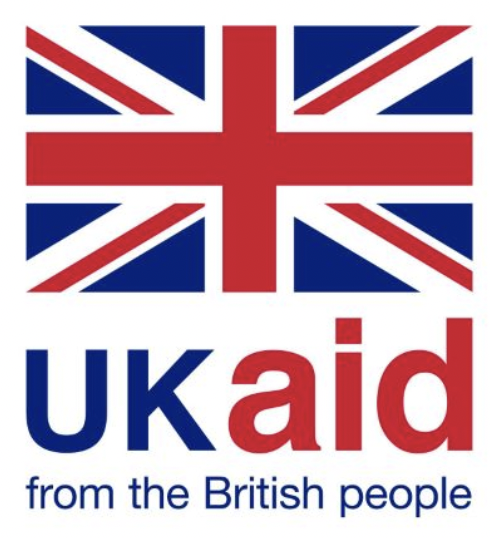 CRADLE 5: SW cRCT hybrid 2 real-world national scale up of the CRADLE Vital Signs Alert device and obstetric emergency training across rural SL. 
Trial ends: June 2023
Pilot trial study of a community based mentoring intervention for pregnant and parenting adolescent girls
Recruitment & qual ongoing
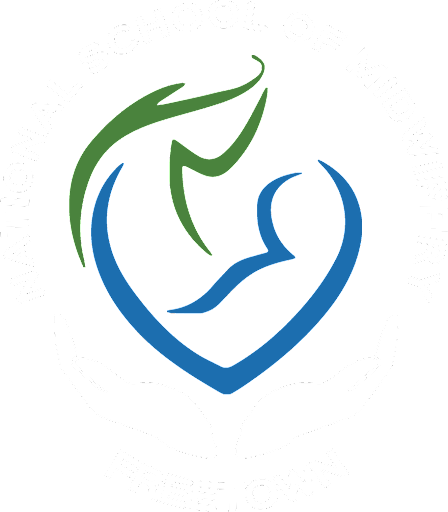 Three observational studies to evaluate point-of-care tests (shock index, creatinine, PLFG) for improved detection of key causes of maternal mortality in Freetown and 10 surrounding rural areas. 
Ongoing
Individual, institutional and system capacity building,
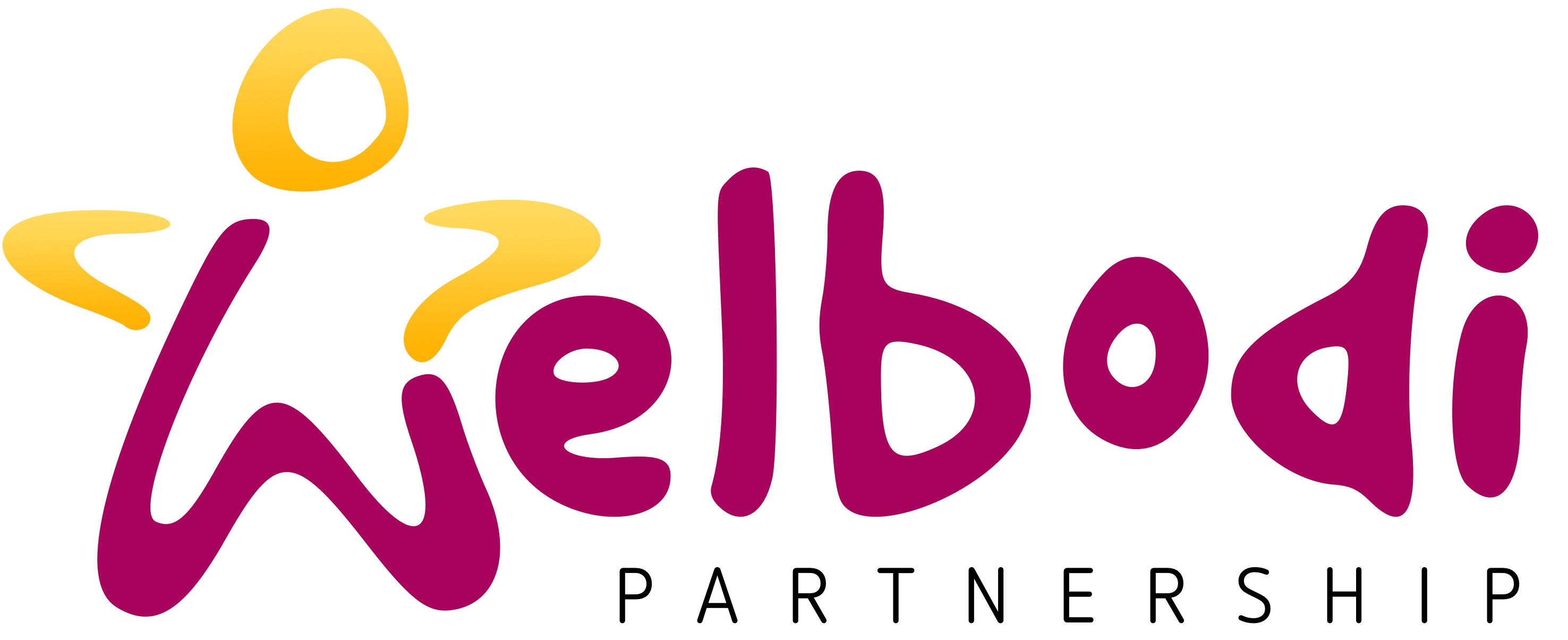 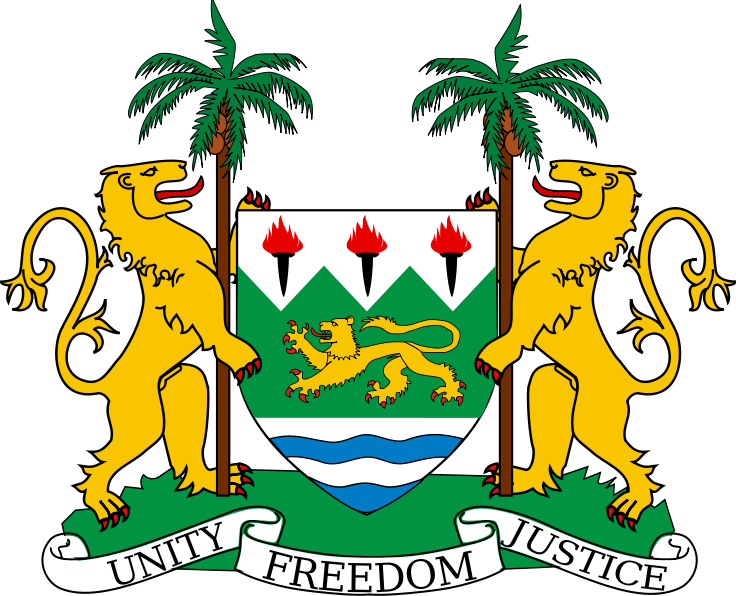 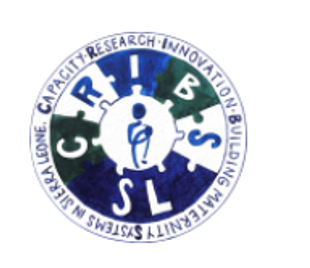 Community engagement and involvement
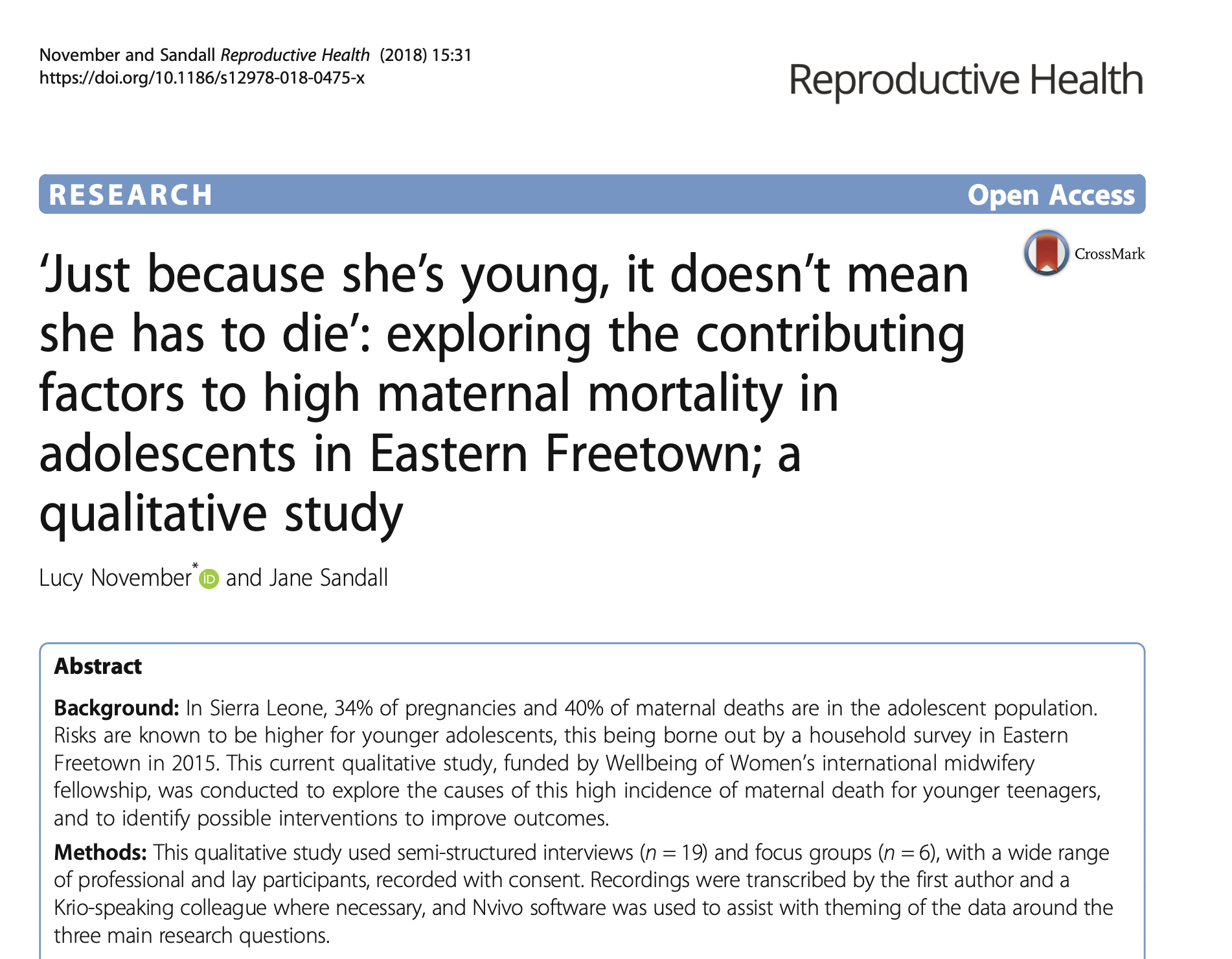 2YoungLives Pilot Cluster- trialDr Cristina Fernandez-Turienzo, Lucy November, Jane Sandall
Developed in 2018 after results from a community based survey showing high adolescent maternal and infant deaths in Eastern Freetown, and a qual study exploring causes of adolescent maternal mortality
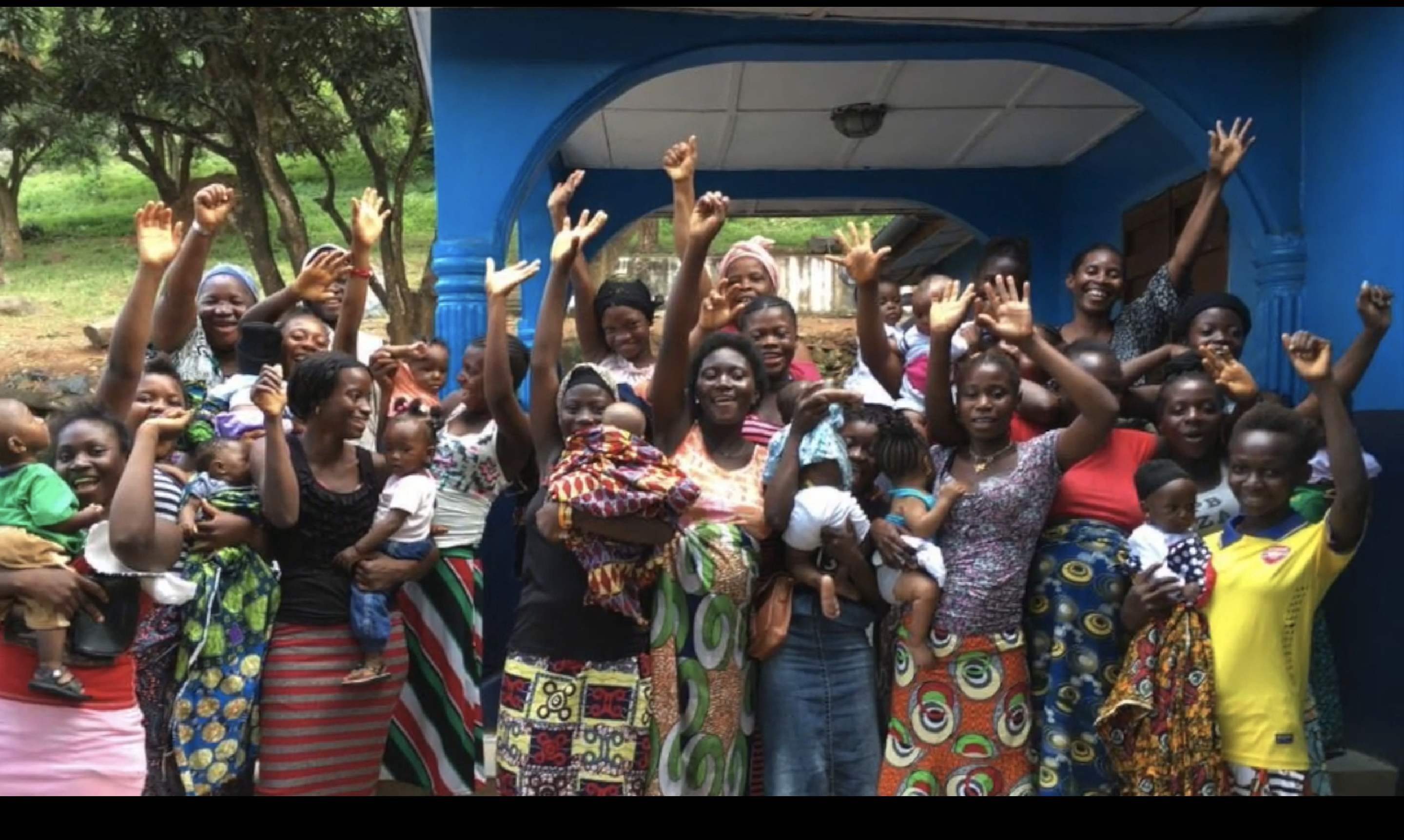 Aim: To assess the feasibility and implementation of the 2YoungLives mentoring scheme for adolescent pregnant girls in new communities to inform trial procedures for a subsequent fully powered cluster RCT
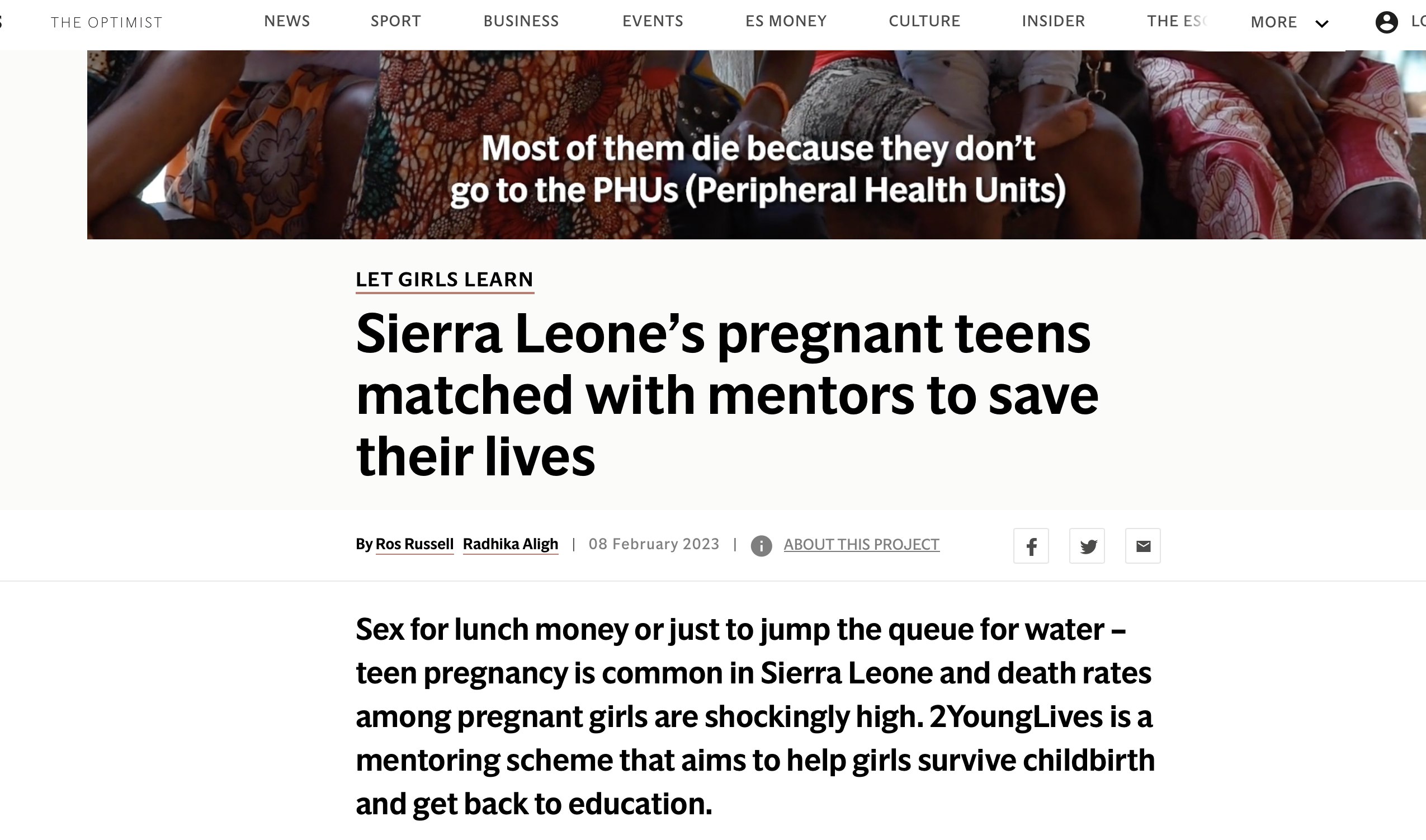 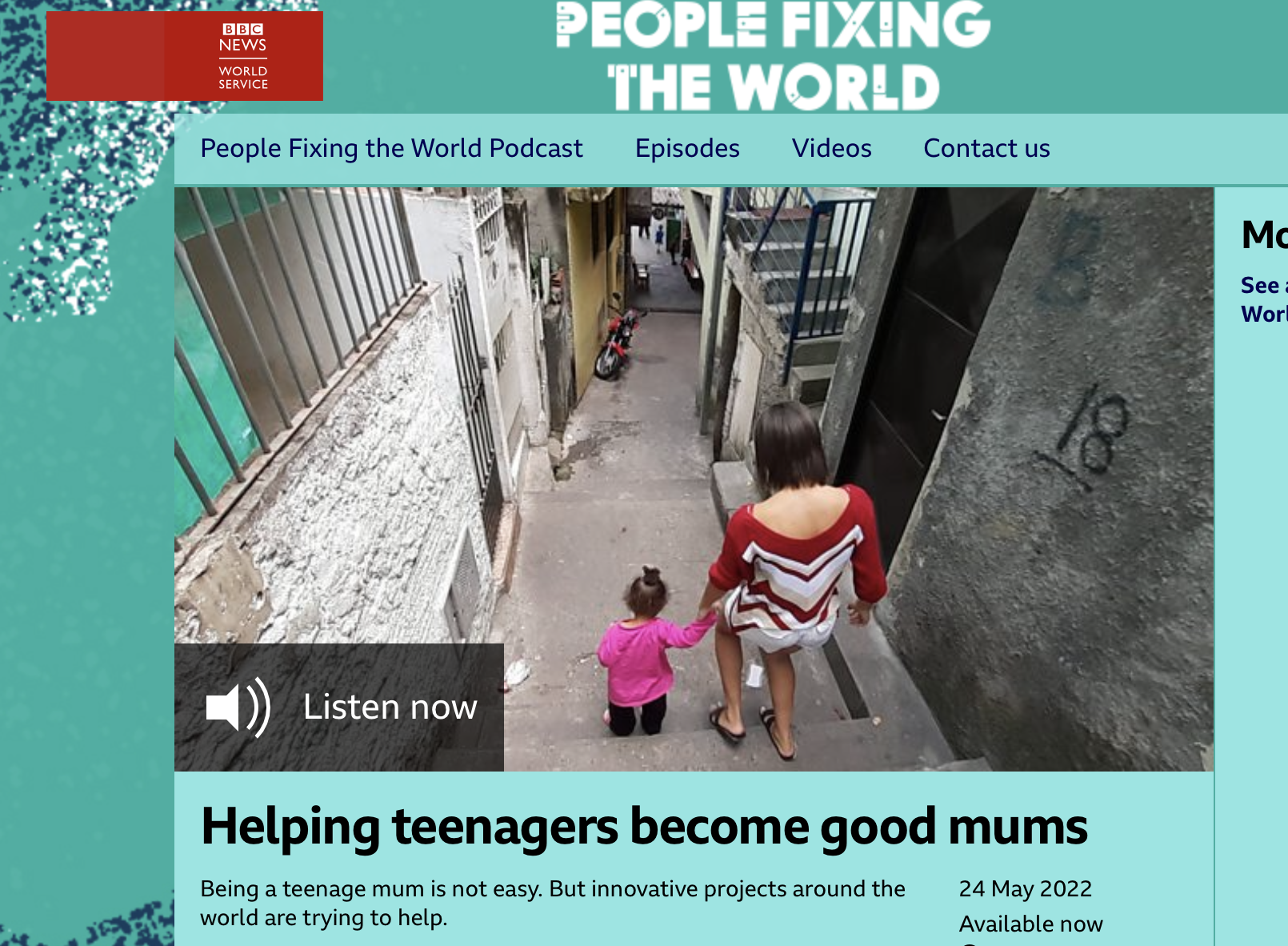 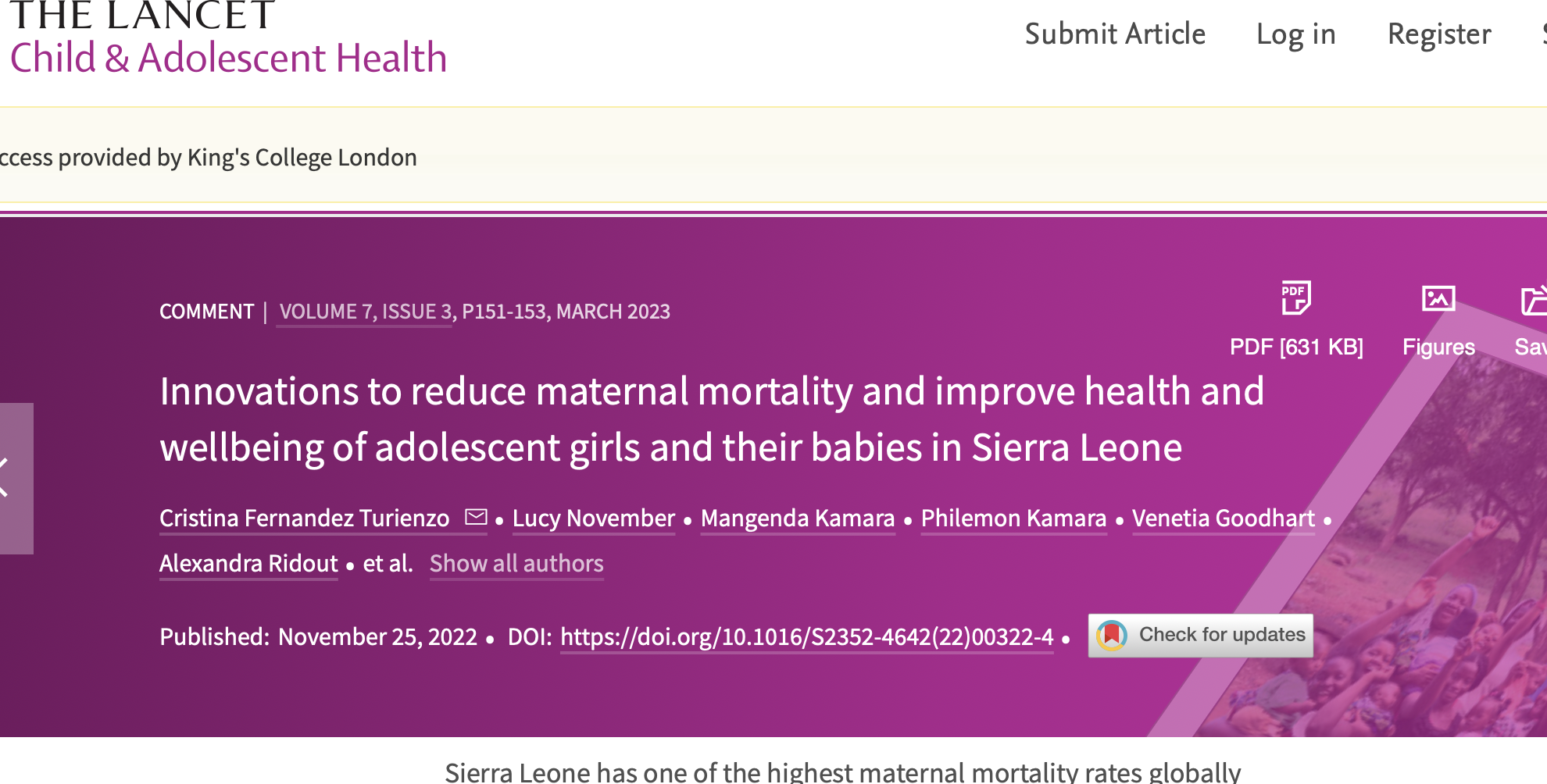 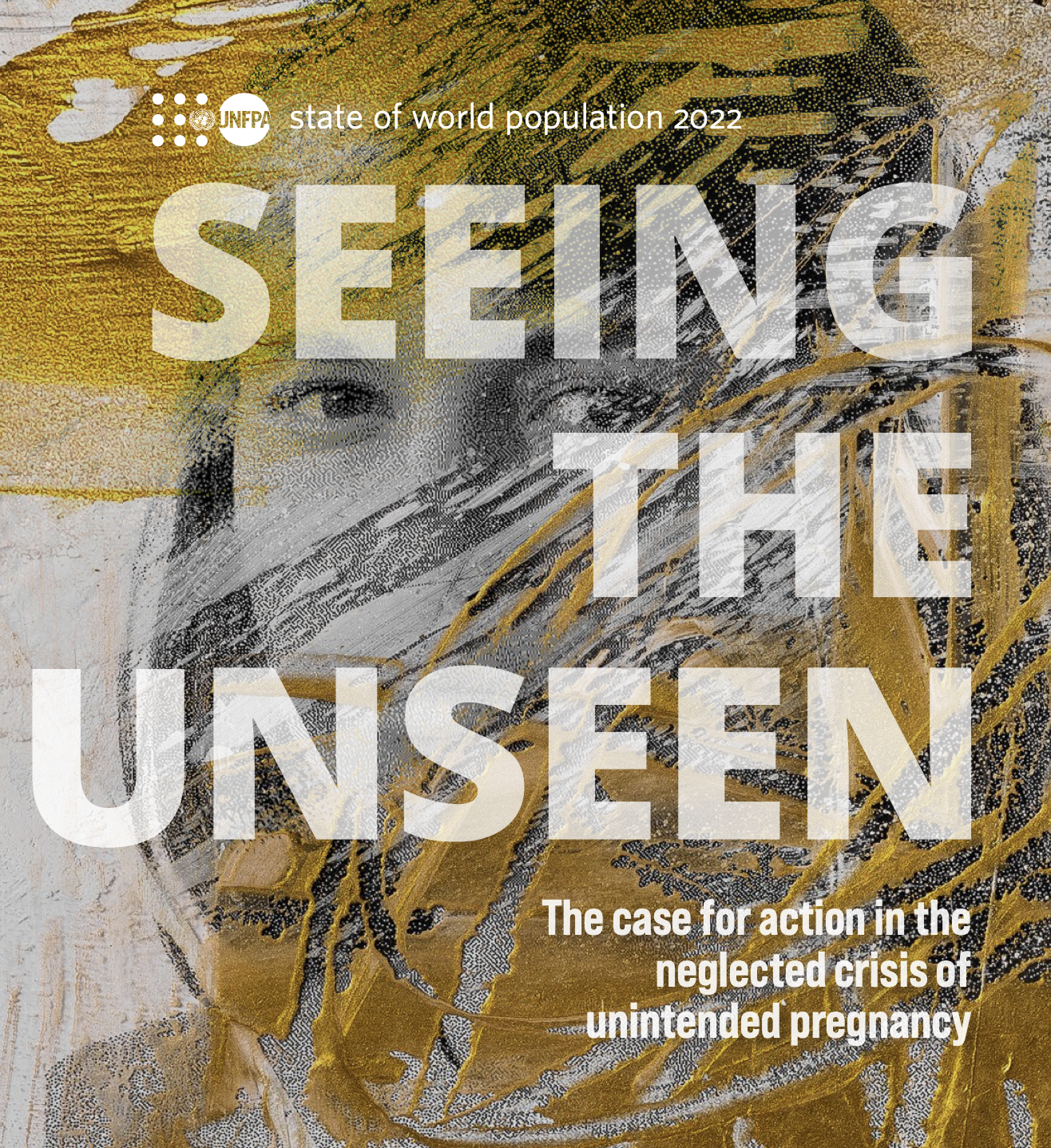 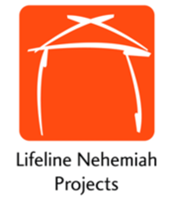 Overview of elements of 2YL mentoring
At least weekly 1:1 interaction between mentor and mentee
Advocacy with families (if safe and appropriate)
Support to run a small business (Le 150,000)
Accompany for ANC and birth if required
Support to take up postnatal contraception 
Support with baby care
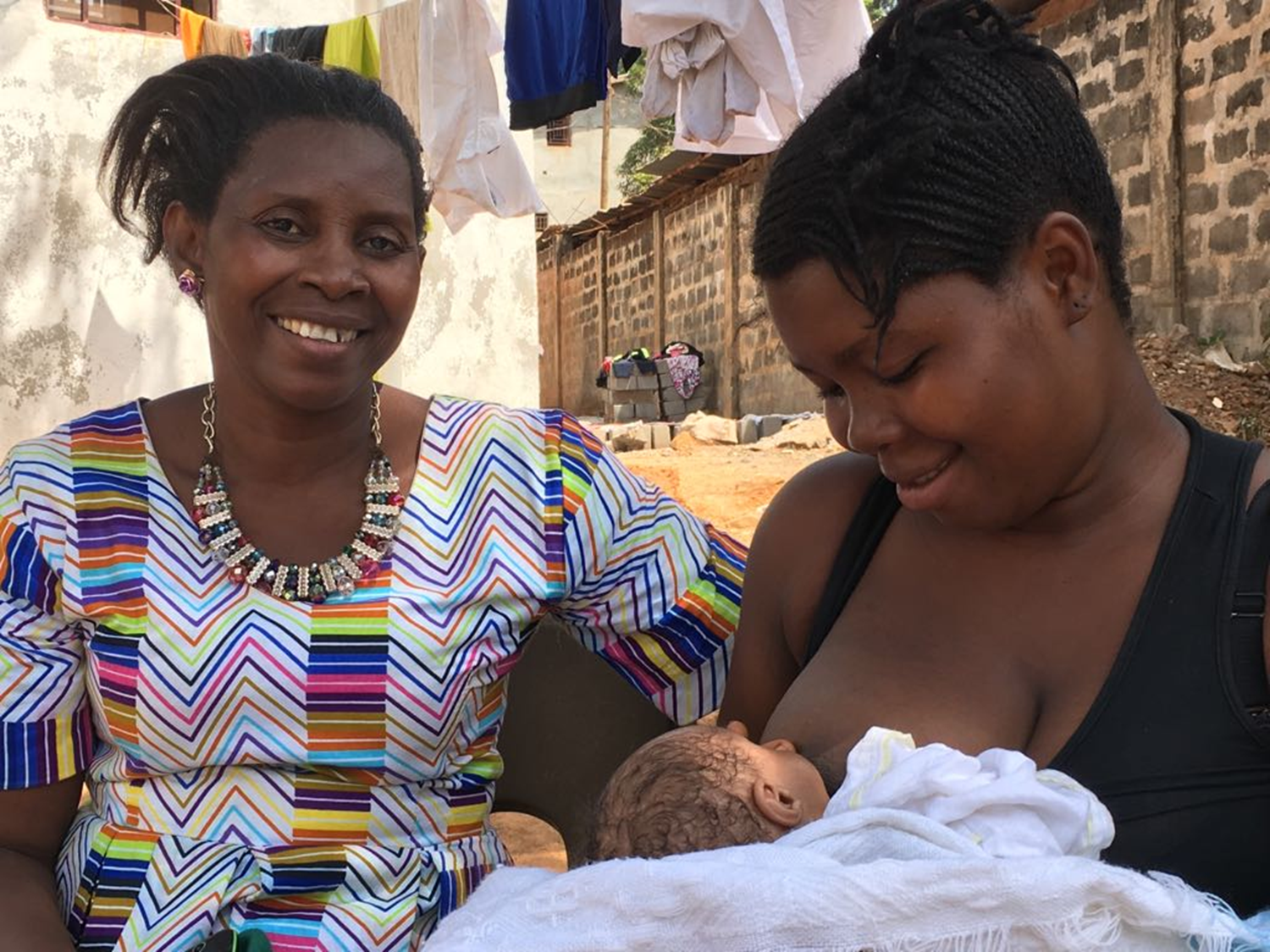 CRIBS
Monthly meetings with all mentors and mentees, cook and eat, health discussion with visiting midwife, peer support
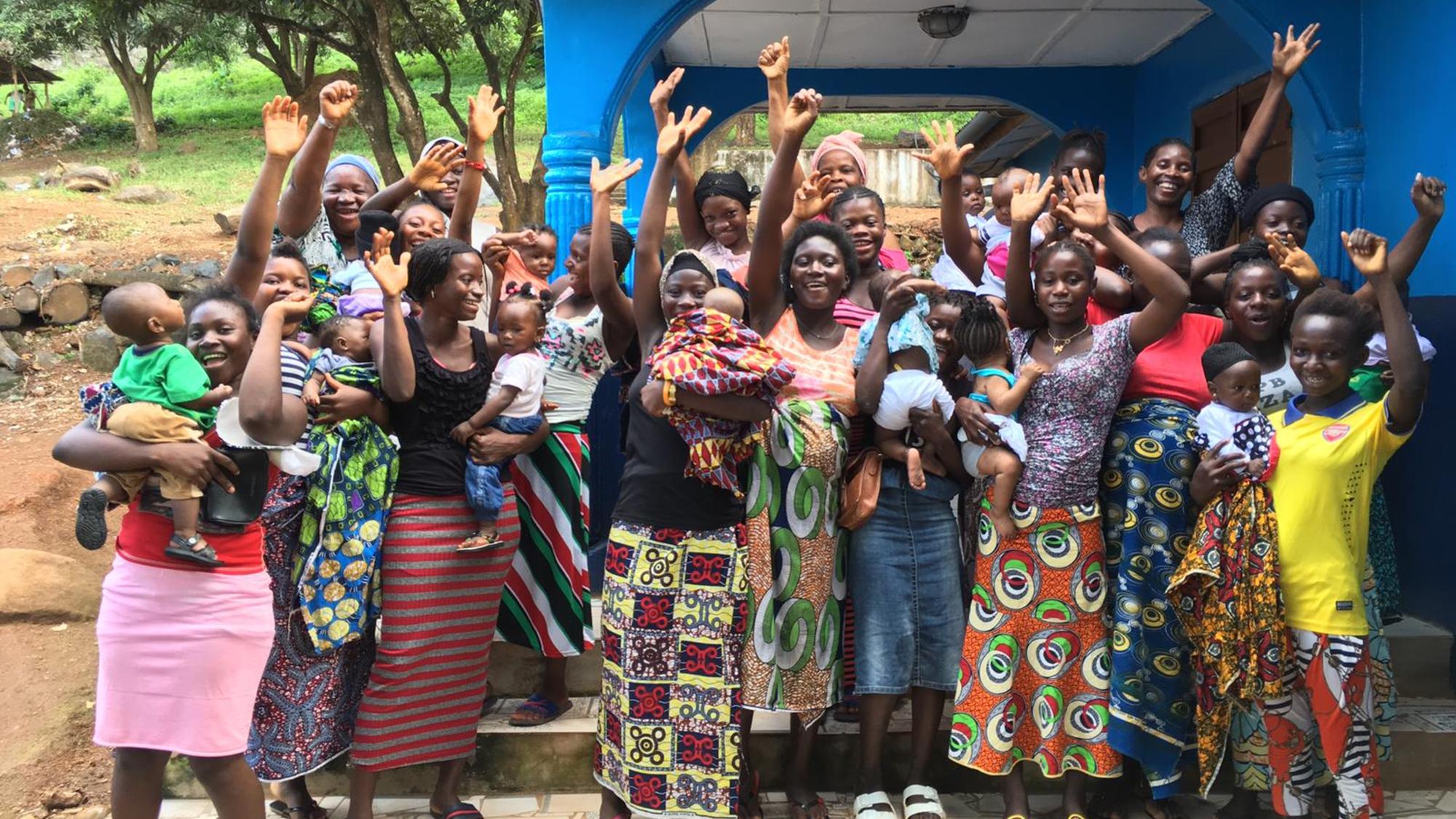 CRIBS
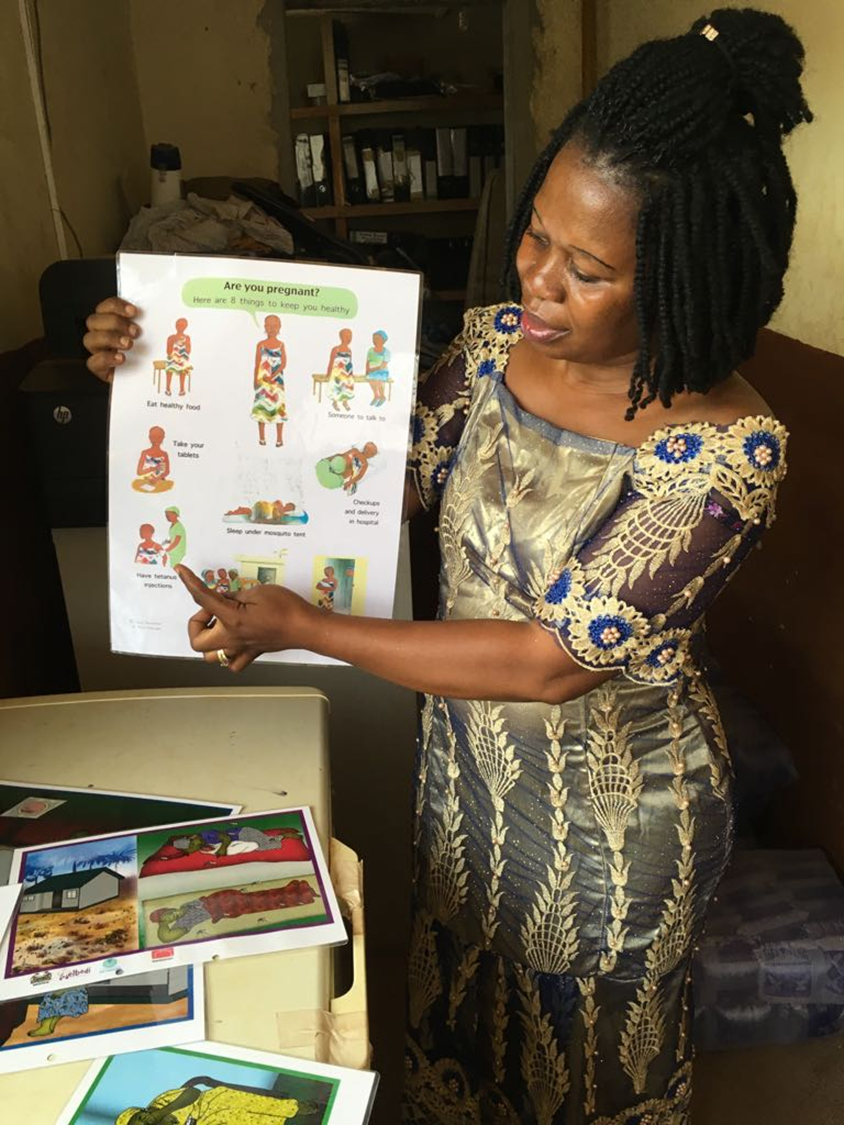 Encourage staying in school or returning to school / technical vocational when ready after birth

2-day workshop in schools on implementation of radical inclusion policy (new element introduced after stakeholder engagement / ToC discussions)
CRIBS
Methods
Study Design: pilot cluster RCT with a nested process evaluation

Setting: Communities served by 12 PHUs covering rural + urban areas








Population: adolescent pregnant girls (under 18)
Intervention sites: 2 Young Lives Mentoring  + Standard care
Control sites: Standard care
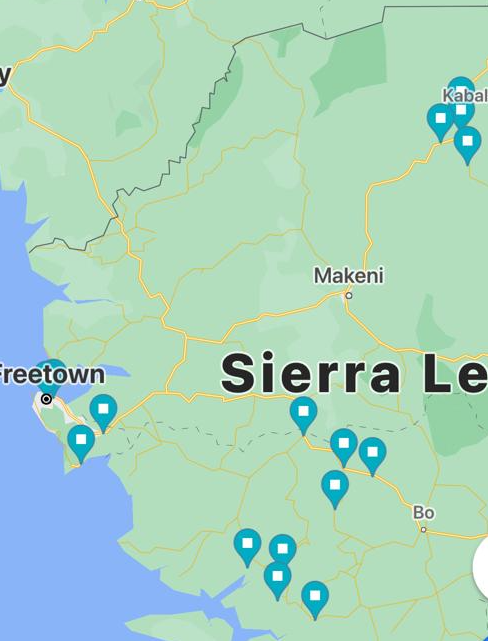 CRIBS
Methods
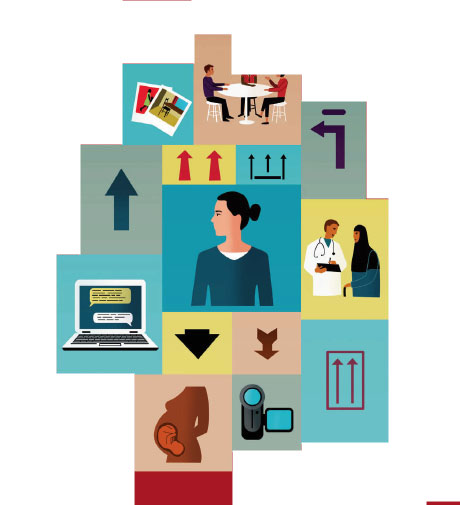 Data collection:

Primary and secondary clinical outcome: routine data collection registers (e.g. mother and neonate health, maternity and delivery, family planning, referral registers, hospital registers)

 Experiences and processes/implementation: quantitative + qualitative data from referrals, checklists, local docs and reports, focus groups; semi-structured interviews; photovoice project.
CRIBS
CRIBS, 2YoungLives - engagement
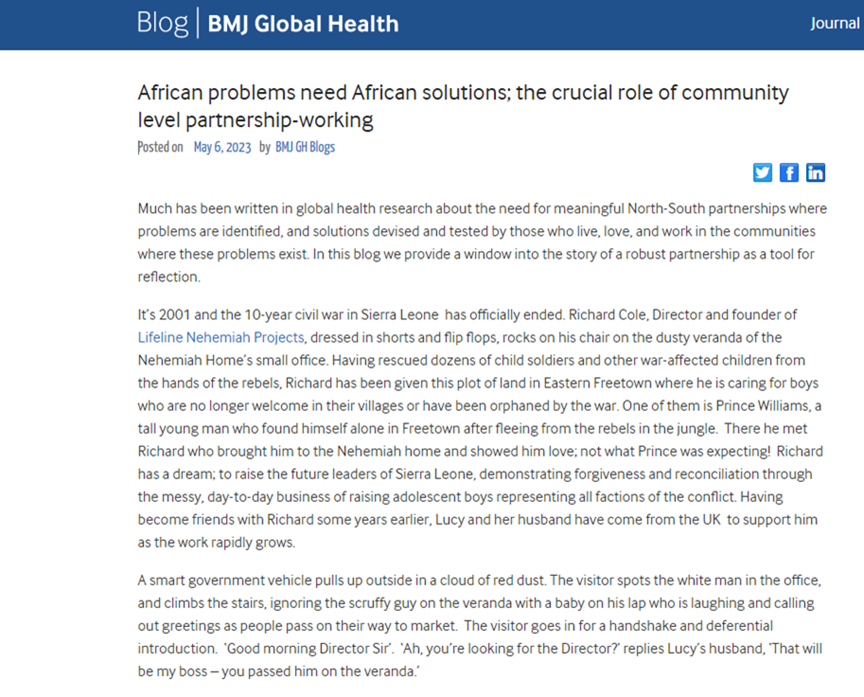 Core element of 2YoungLives
Strategy of initial visits
Need for ongoing input to respond to issues
Examples (chiefs invited to Freetown)
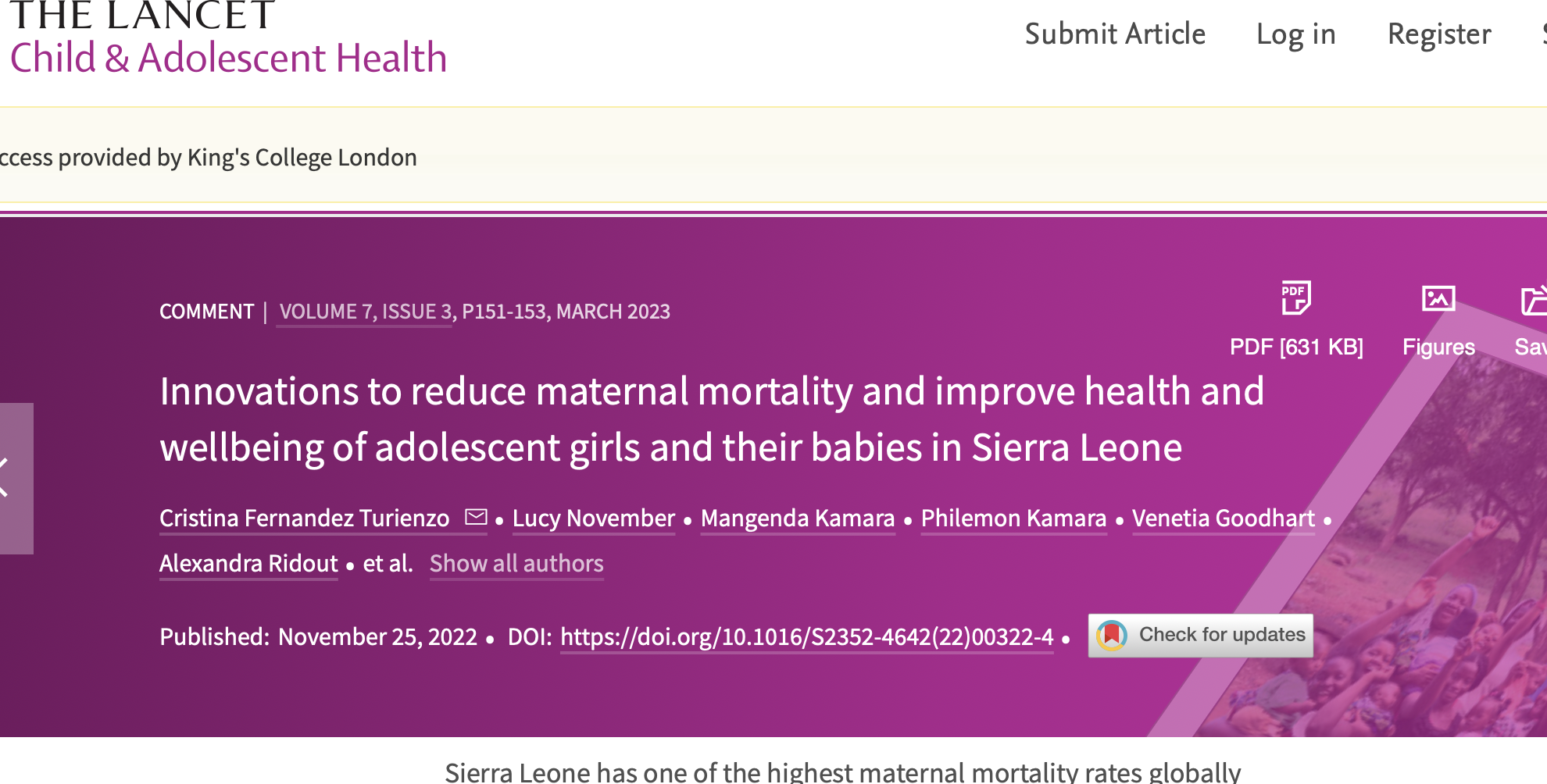 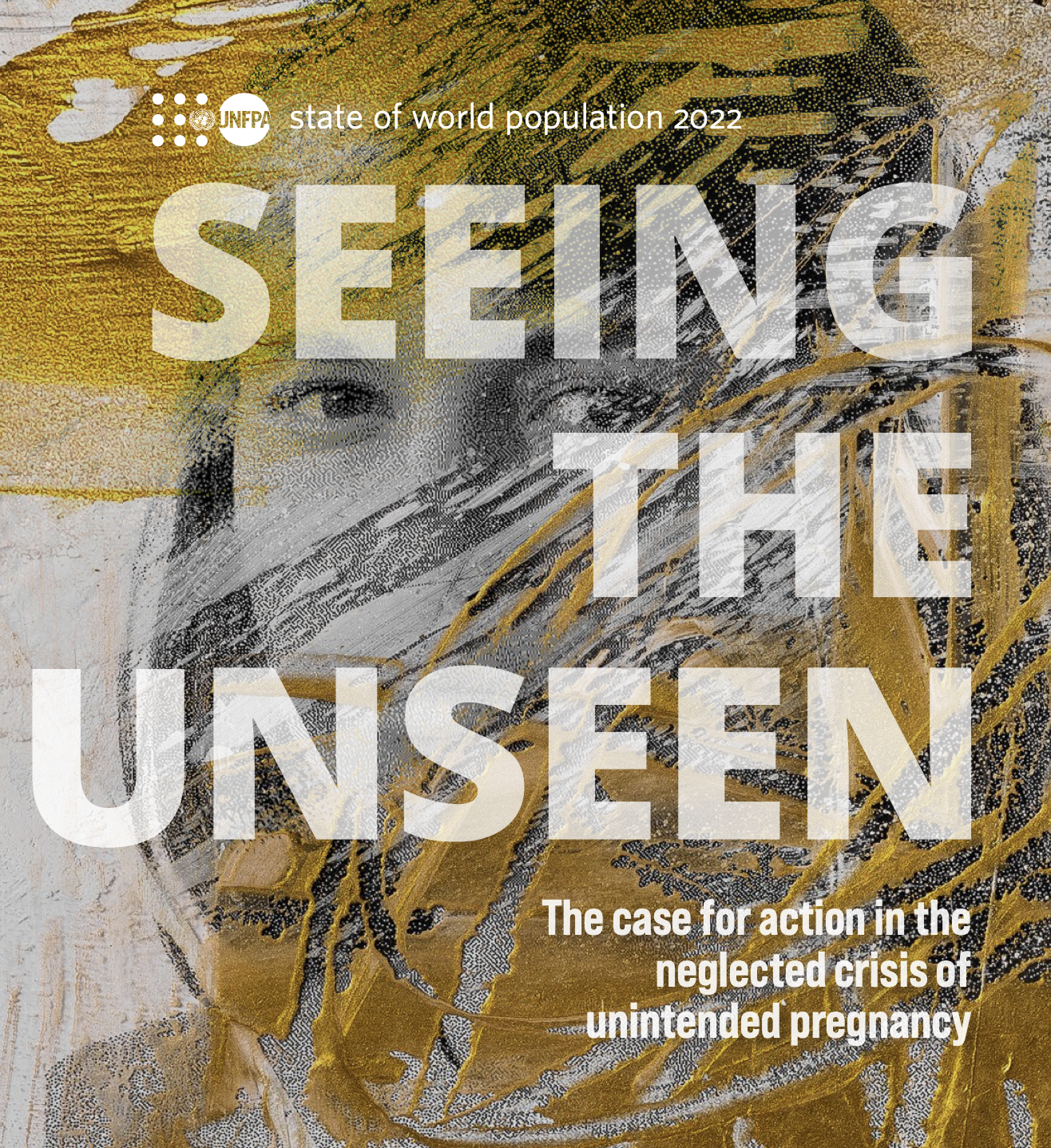 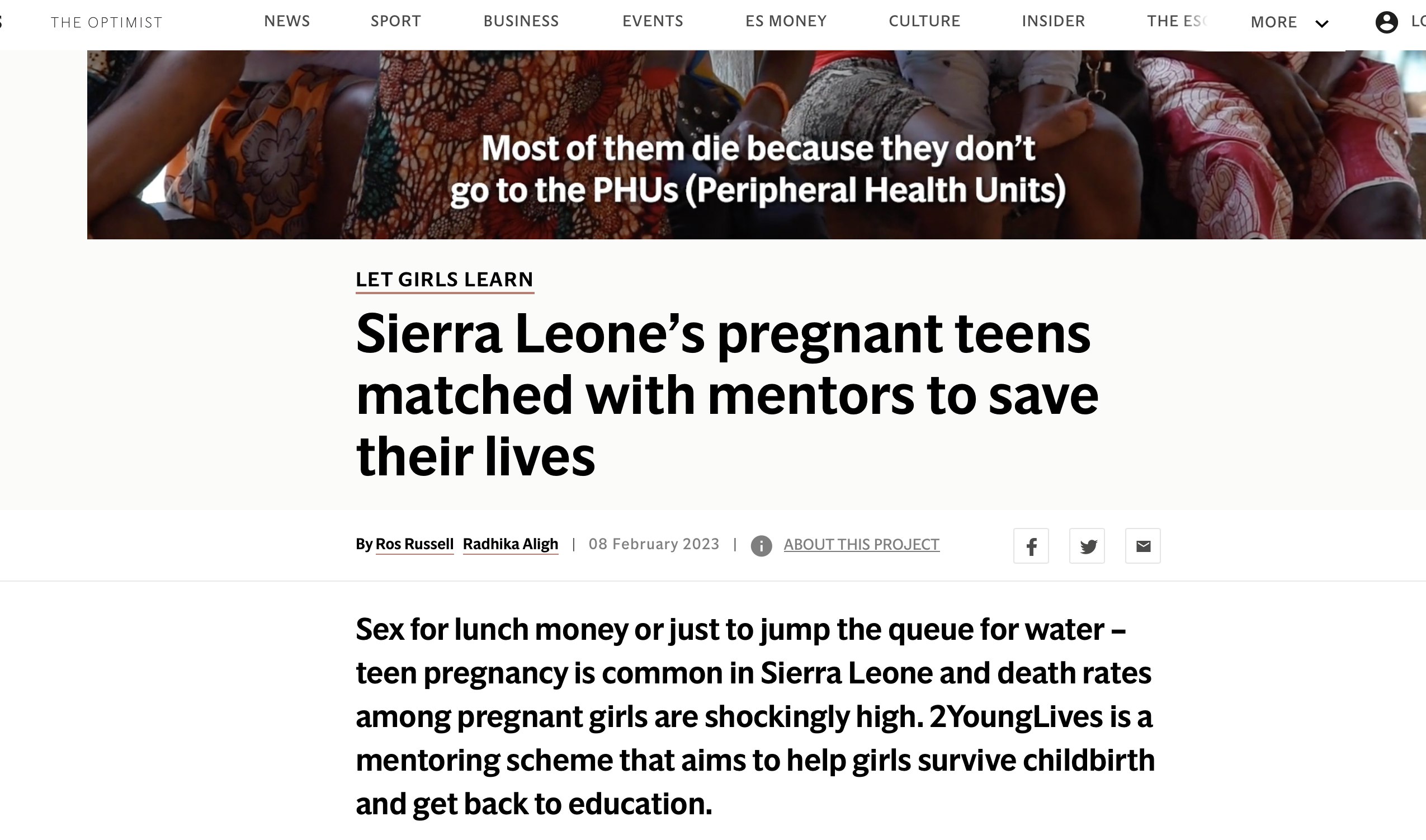 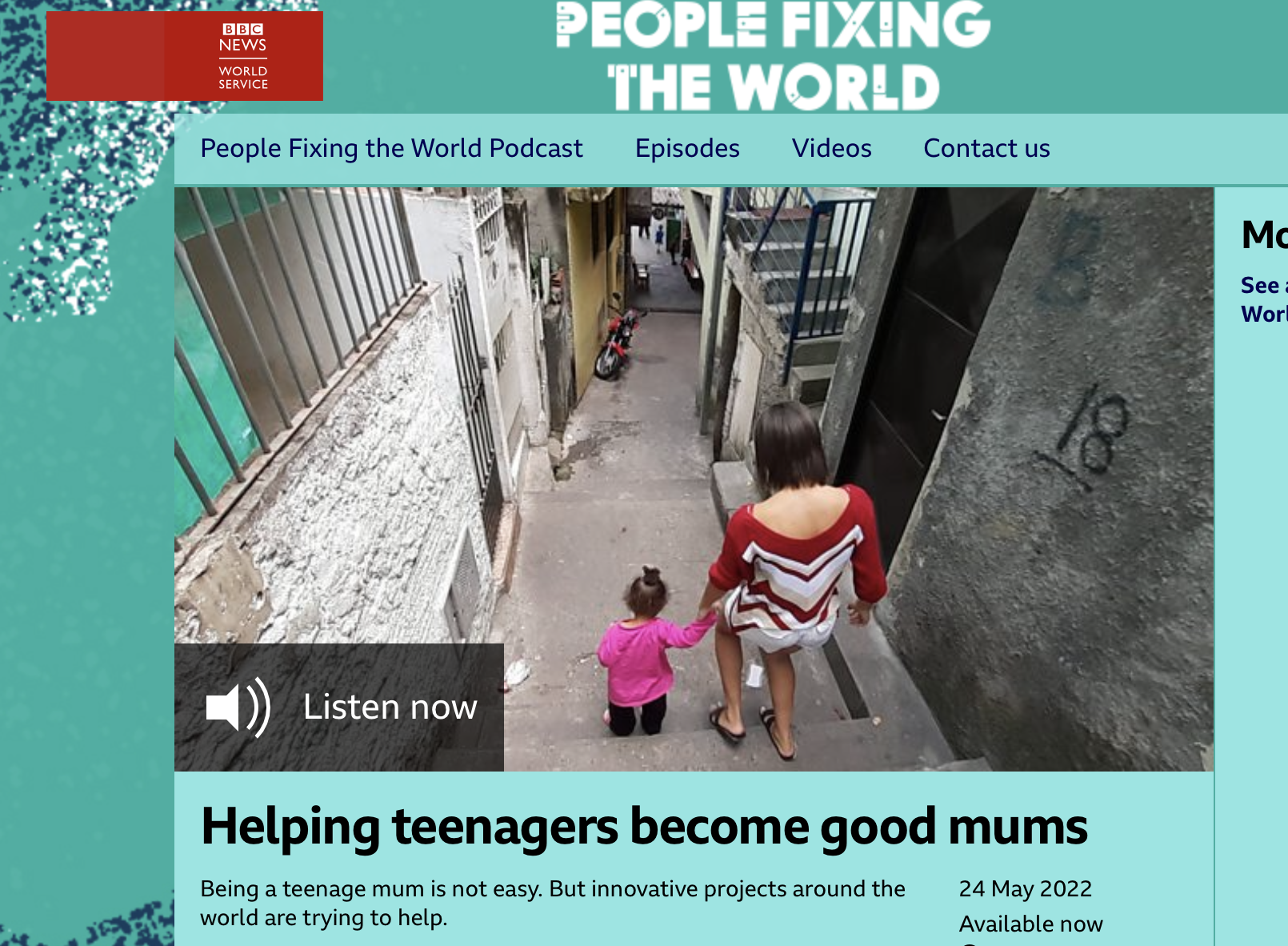 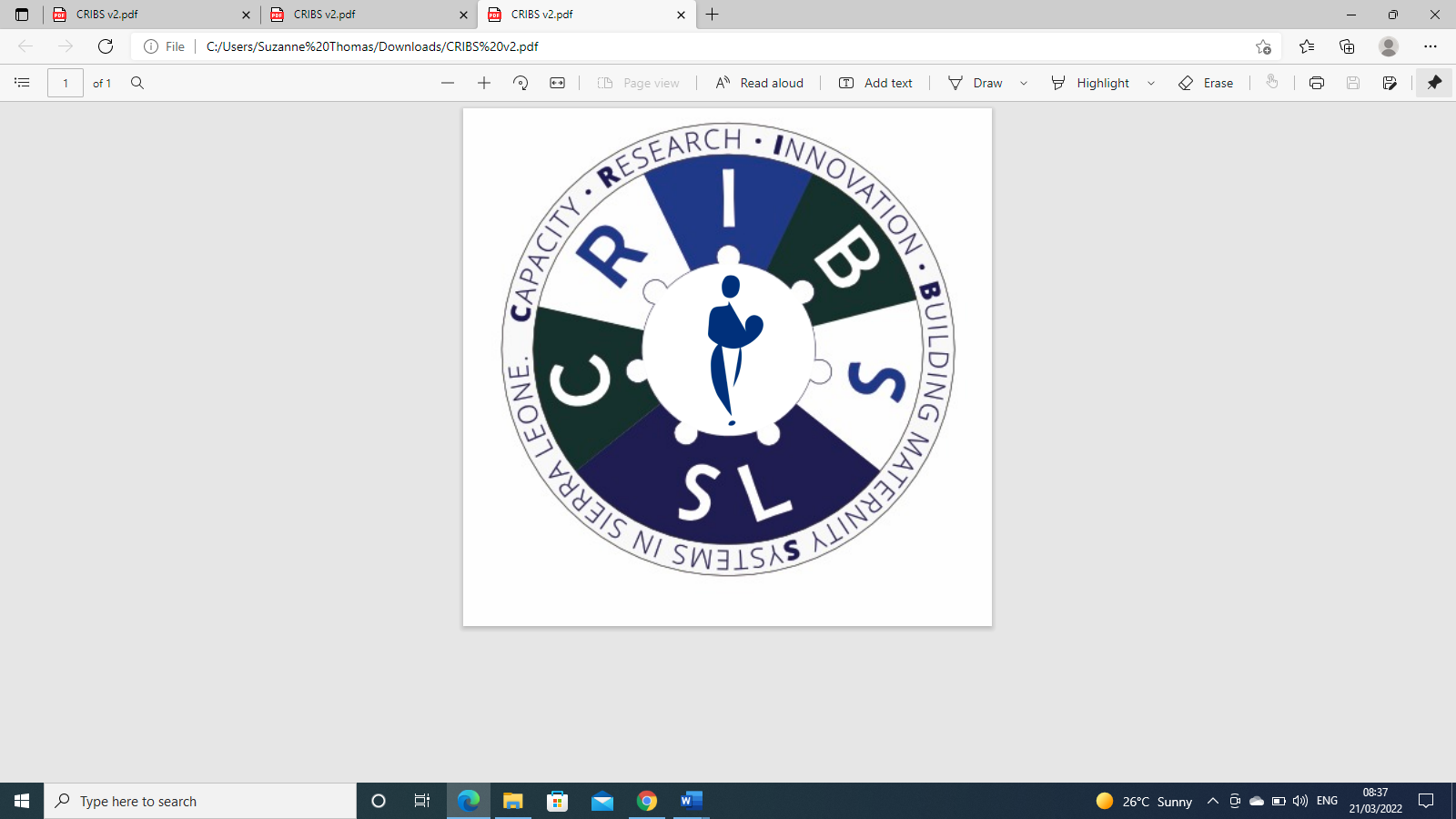 NIHR CRIBS Group & Collaborators:
Mrs Francess Williams, Lifeline
Mrs Lucy November, KCL
Dr Cristina Fernandez Turienzo, KCL
Mrs Mangenda Kamara
Mr Appiah Kingsford Mustapha
Mr Samuel Saidu, COMAHS
Mr Osman Conteh
Ms Mary Tipson
Mr Peter Koroma
Mr Michael Munu

SIPHRE & APRICOT:
Dr Rosetta Cole, PCMH
Dr Foday Janneh, PCMH
Dr Katy Kuhrt, KCL
Dr Ekundayo Williamson-Taylor, PCMH
Mr Eric N'dolenge, PCMH
Mr Daniel Jah, PCMH
Mr Paul Kpaka, PCMH
Matron Irene Sesay, PCMH
Sister Lucy Macauley, PCMH
Sister Kadiatu Keister, PCMH
Sister Millicent Bockarie, PCMH
Sister Michaela Kallon, PCMH
Matron Christiana Squire, PCMH
Sister Wallumatu Conteh, PCMH
Dr Asha Pun, UNICEF
Dr James Bunn, WHO SL
Dr Fatu Forna, Mama-Pikin Foundation
Mr Shunsuke Suzuki, Amda Minds
Dr Venetia Goodhart, Welbodi
Ms Simren Herm-Singh, Welbodi 
Mr Paul Seed, KCL
Ms Suzanne Thomas, Welbodi
Dr Harriet Boulding, UCL
Drs Claudia Caracciolo, CUAMN
Dr Luigi Pisani at CUAMM

CRADLE:
Dr Francis Moses, MoHS
Mr Daniel Kamara; Welbodi
Mr Tamba Justice Moitenga, Welbodi
Mr Moijueh Vagie Koroma, Welbodi
Mr Abdul Rhaman Barrie, Welbodi
Mr Mohammed Sesay, Welbodi
Mr Bundu Kargbo, Welbodi
Mr Raymond Dowrie, Welbodi
Mr Senesie Sheriff, Welbodi
Mr Fancis G Momoh, Welbodi

2 Young Lives: 
Mr Prince Tommy Williams, Lifeline
Mr Philemon Kamara, Lifeline
Prof Andrew H Shennan, KCL
Prof Sahr Gevao, University of Sierra Leone
Prof Mohamed Samai, MoHS
Prof Adetunji Adeniji, MoHS, PCMH
Prof Jane Sandall, KCL
Prof Lucy Chappell, KCL
Dr Sartie Kenneh, MoHS
Dr Francis Smart, MoHS
Mr Tom Sesay, MoHS
Dr Matthew Vandy, MoHS
Matron Mary Fullah, CNMO, MoHS
Matron Margaret Mannah, MoHS
Dr Joan Shepherd, National School of Midwifery
Mrs Patricia Bah, MoHS
Dr Kate Bramham, KCL
Mr Andrew Leather, KCL
Sister Betty Sam, Welbodi
Dr Cristina Fernandez Turienzo, KCL
Dr Haja Wurie, COMAHS
Dr Alexandra Ridout, KCL
Mr Sorie Samura, MoHS
Mr Abdul Rahman Wurie, MoHS
Mr Abu Bakar Jalloh, MoHS
Mr Moi Tenga Sartie, MoHS
Mr Sam Massaquio, MoHS
Mr Thaimu Bangura, MoHS
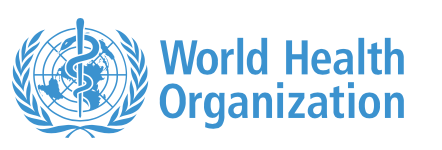 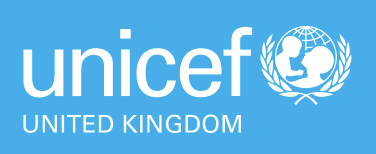 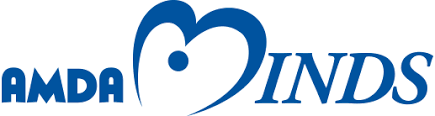 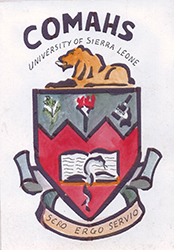 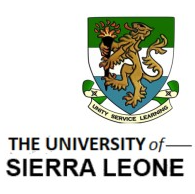 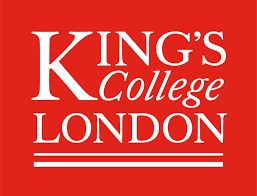 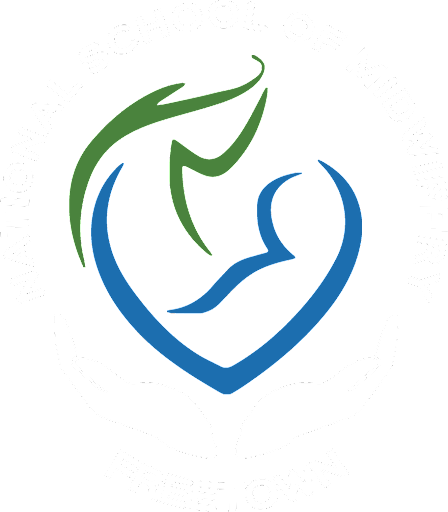 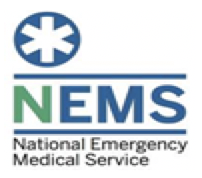 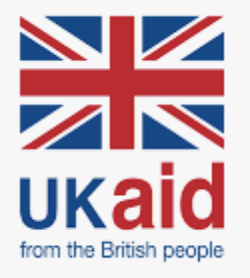 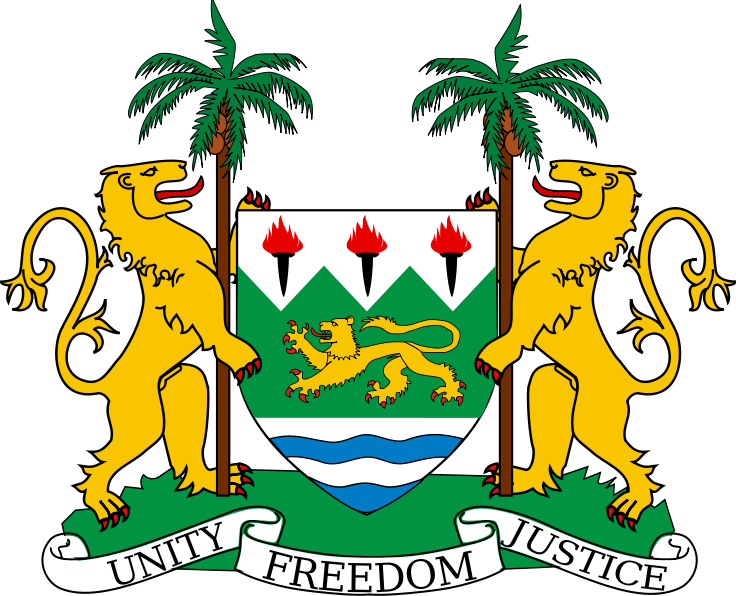 CRIBS
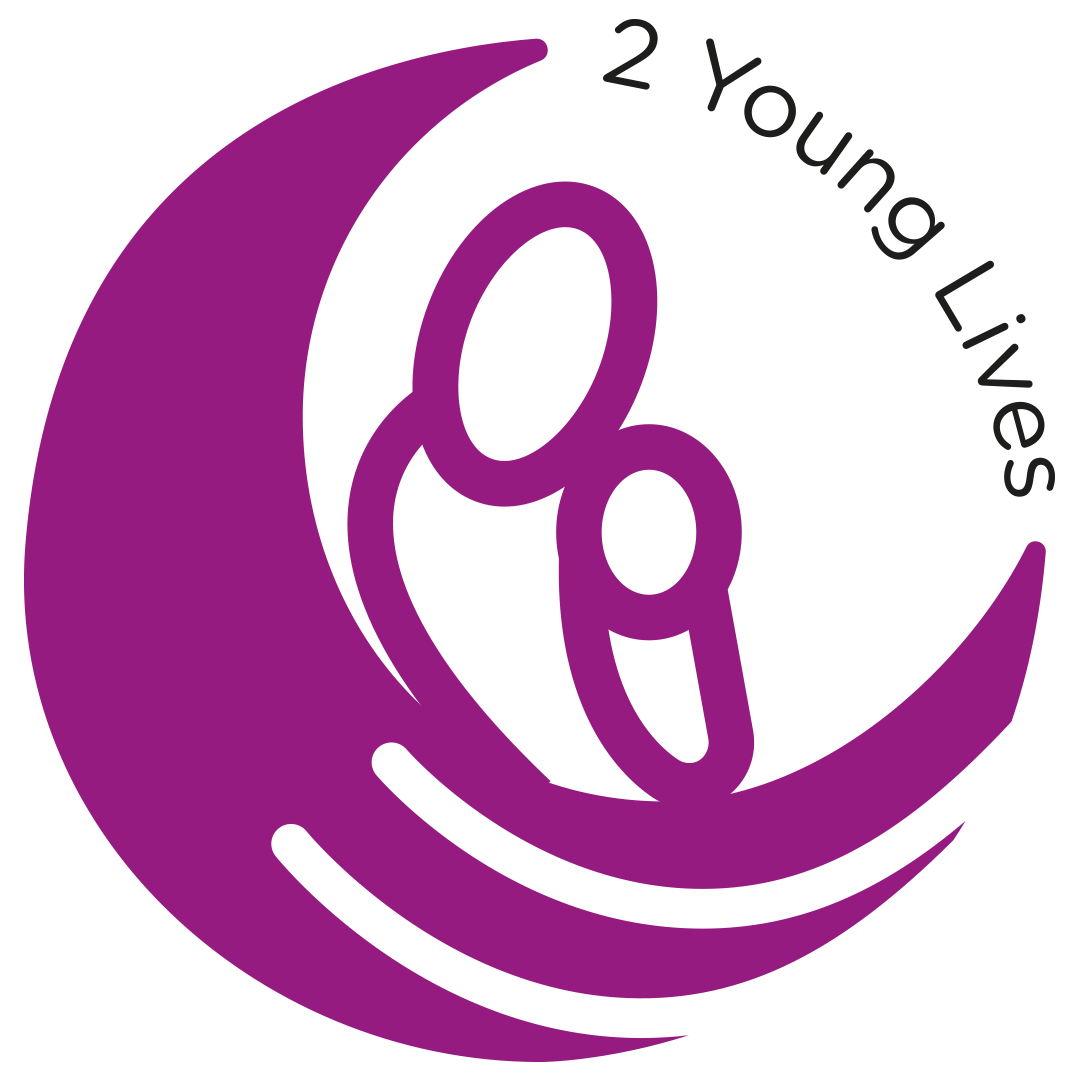 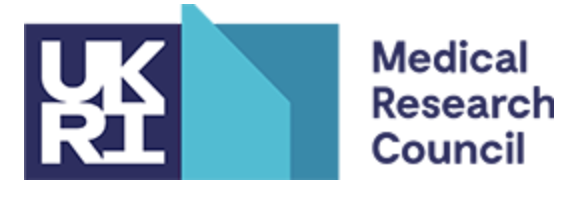 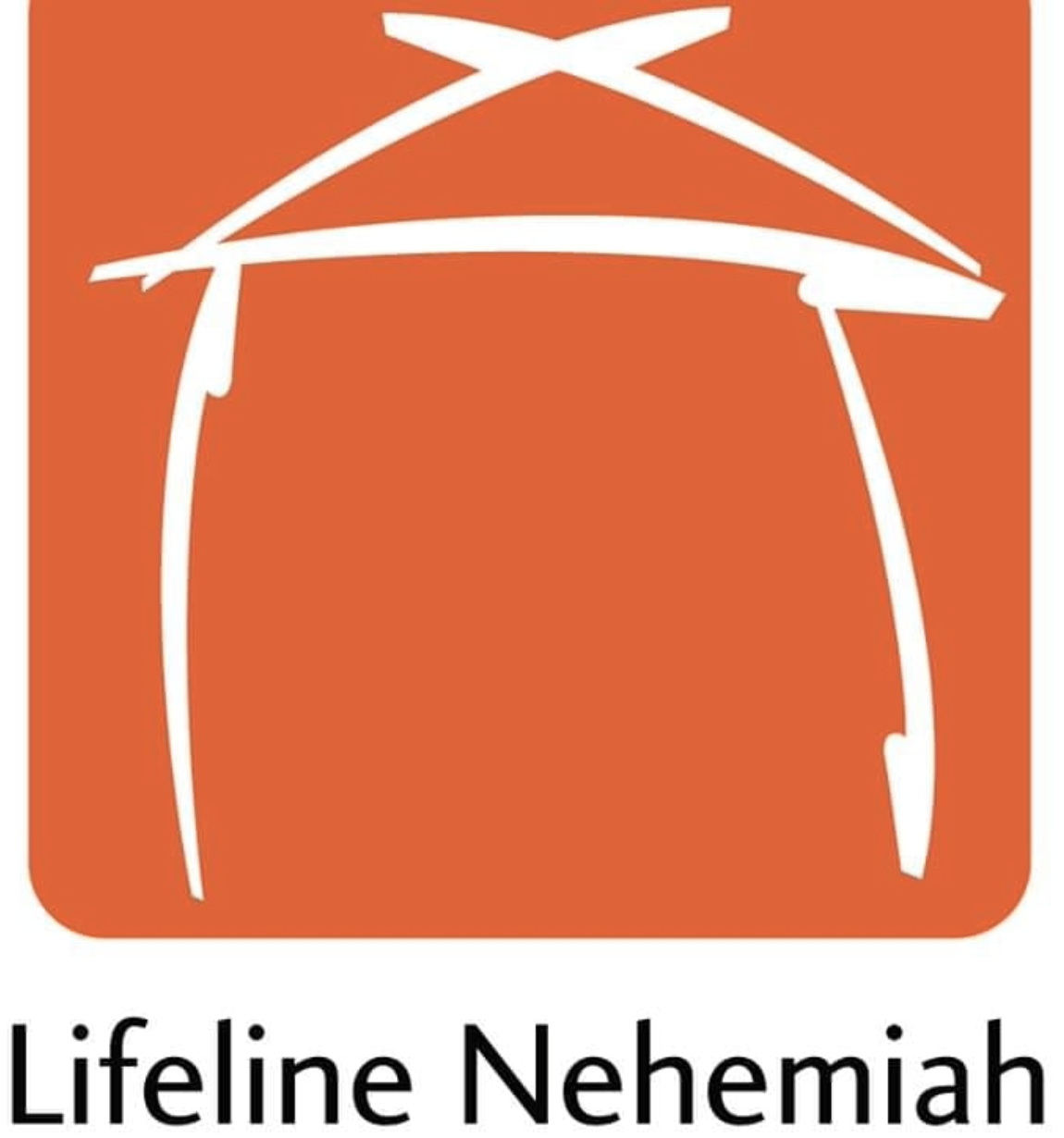 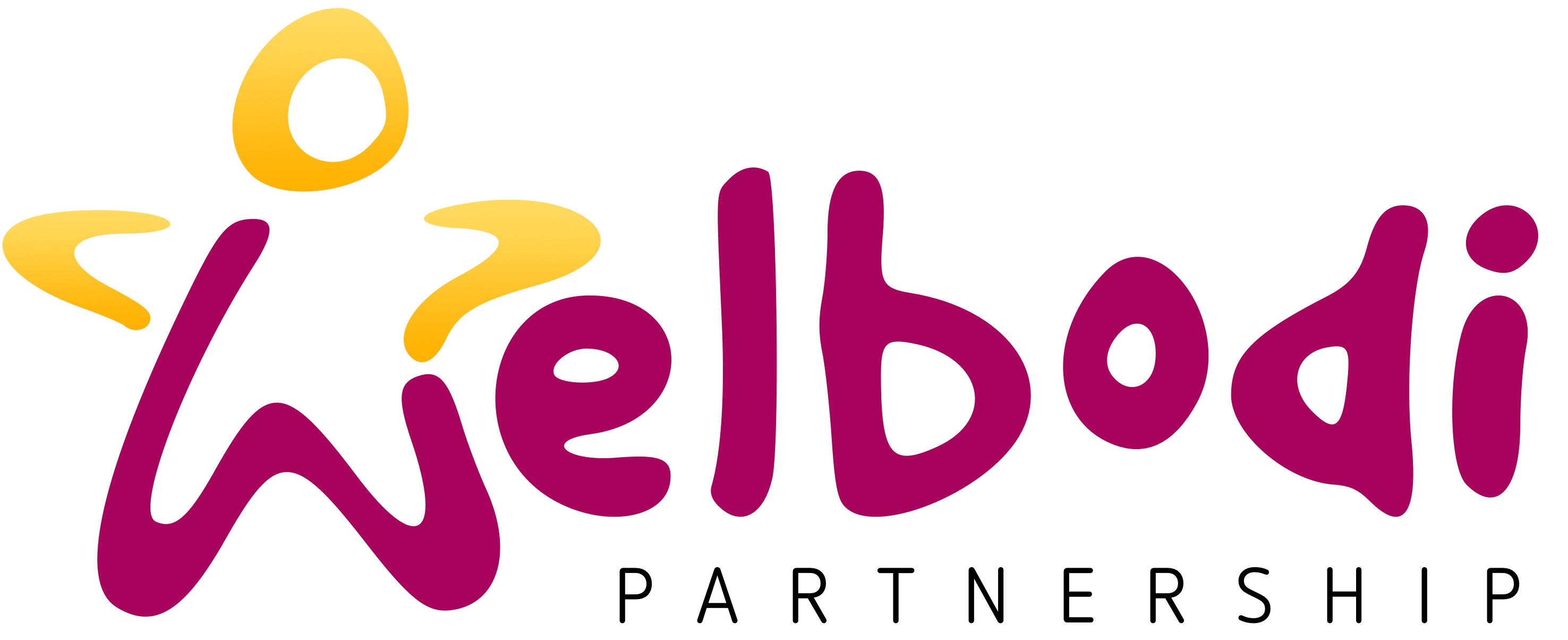 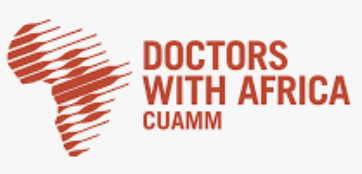 ARC Contacts
https://www.arc-sl.nihr.ac.uk/
Follow us on Twitter: @arc_S_L and https://twitter.com/arc_S_Lppi
Sign up to our newsletter to keep up to date with all of our latest news and events.

Maternity and PMH theme Facebook https://www.facebook.com/groups/629588497824374

Theme lead - jane.sandall@kcl.ac.uk
Deputy lead – abigaill.easter@kcl.ac.uk
PPIE lead-mary.1.newburn@kcl.ac.uk